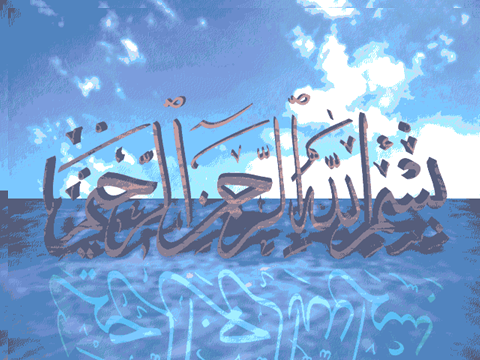 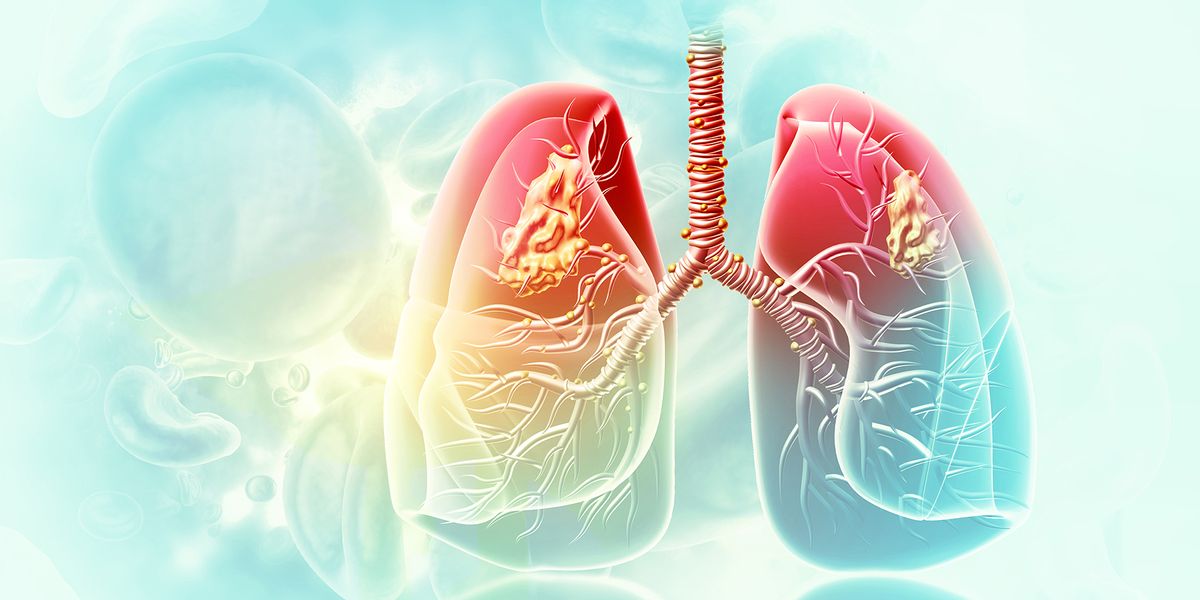 Tuberculosis
Otorhinolaryngology Block X
Module-II
Dr. Narjis Zaidi & Dr. Asif
Prof Umar Model
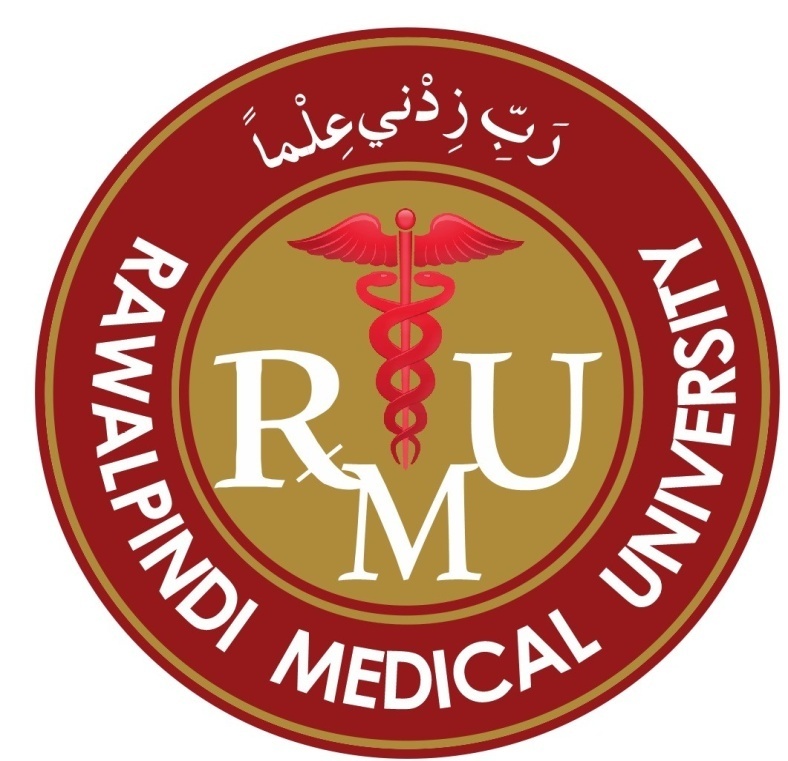 Sequence Of Lecture
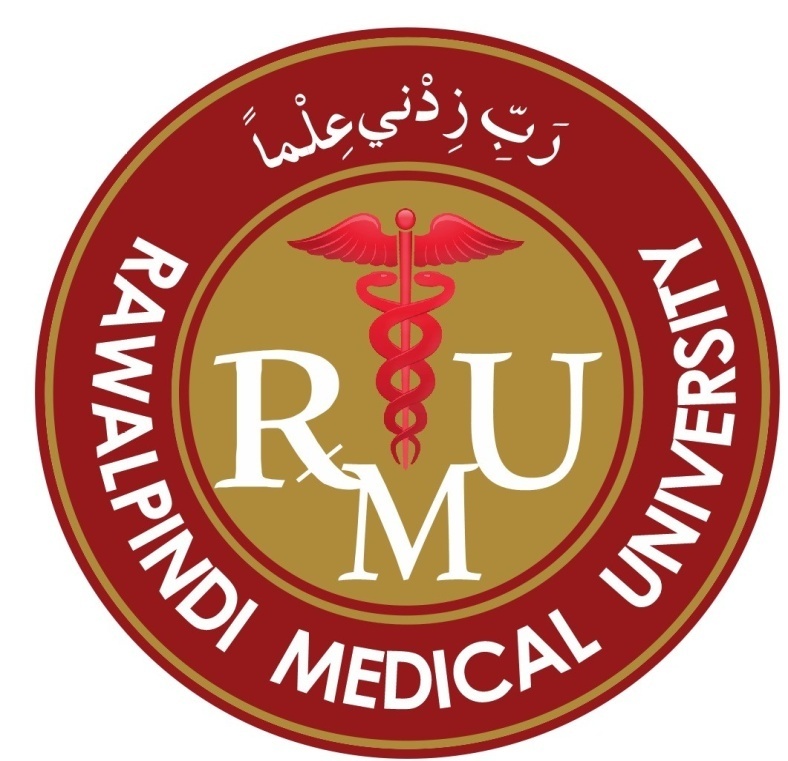 Statement of learning outcomes (01 slide) 
Core Subject( 09 slides)
Horizontal Integration(06 slides)
Vertical integration( 05 slides)
EOLA(End of lecture assessment) (01 slides)
Digital Library References
( Research, Bioethics, Artificial Intelligence) (02 slides)
2/2/2025
4
Learning Objectives
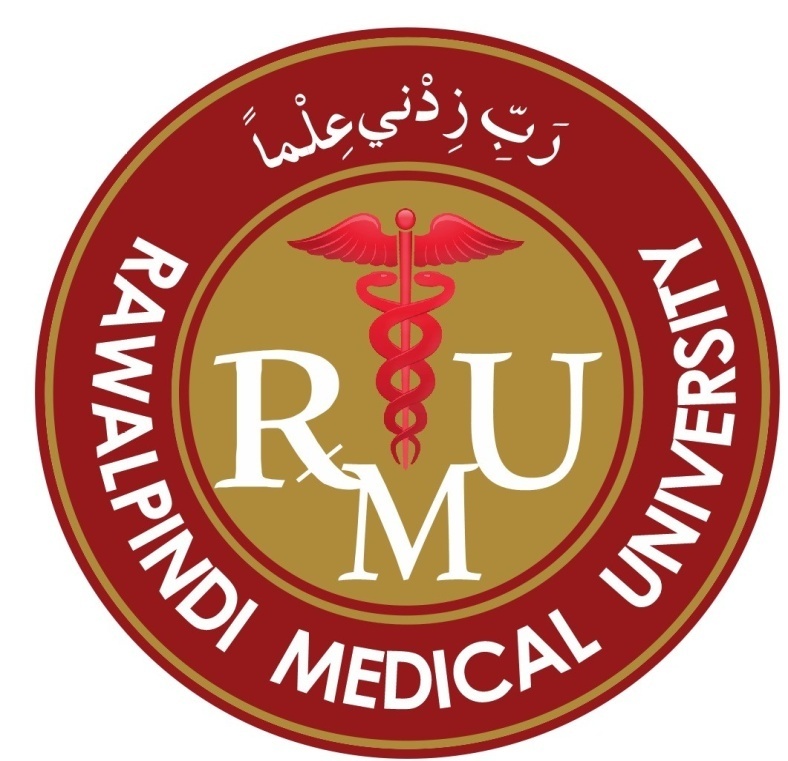 5
Key Facts
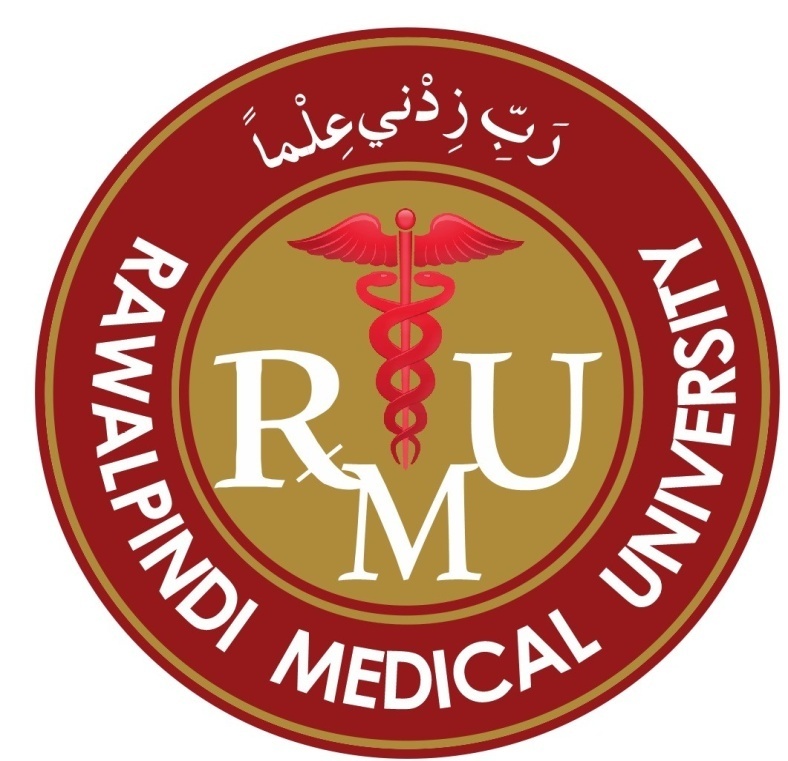 1.3 million people died from TB in 2022 (including 167 000 people with HIV). Worldwide, TB is the second leading infectious killer after COVID-19 (above HIV and AIDS).
In 2022, an estimated 10.6 million people fell ill with tuberculosis (TB) worldwide, including 5.8 million men, 3.5 million women and 1.3 million children. 
Multidrug-resistant TB (MDR-TB) remains a public health crisis and a health security threat. Only about 2 in 5 people with drug resistant TB accessed treatment in 2022.
Global efforts to combat TB have saved an estimated 75 million lives since the year 2000.
US$ 13 billion is needed annually for TB prevention, diagnosis, treatment and care to achieve the global target agreed at the 2018 UN high level-meeting on TB.
Ending the TB epidemic by 2030 is among the health targets of the United Nations Sustainable Development Goals (SDGs).

https://www.who.int//news-room/fact-sheets/detail/tuberculosis/?gad_source=1&gclid=Cj0KCQjwncWvBhD_ARIsAEb2HW9PQedyV-PReJDRWkBE4KKa2BELLEmeB63-5J7wUfPt0YKLq1NJhVwaAi9hEALw_wcB
CORE CONTENT
Epidemiology
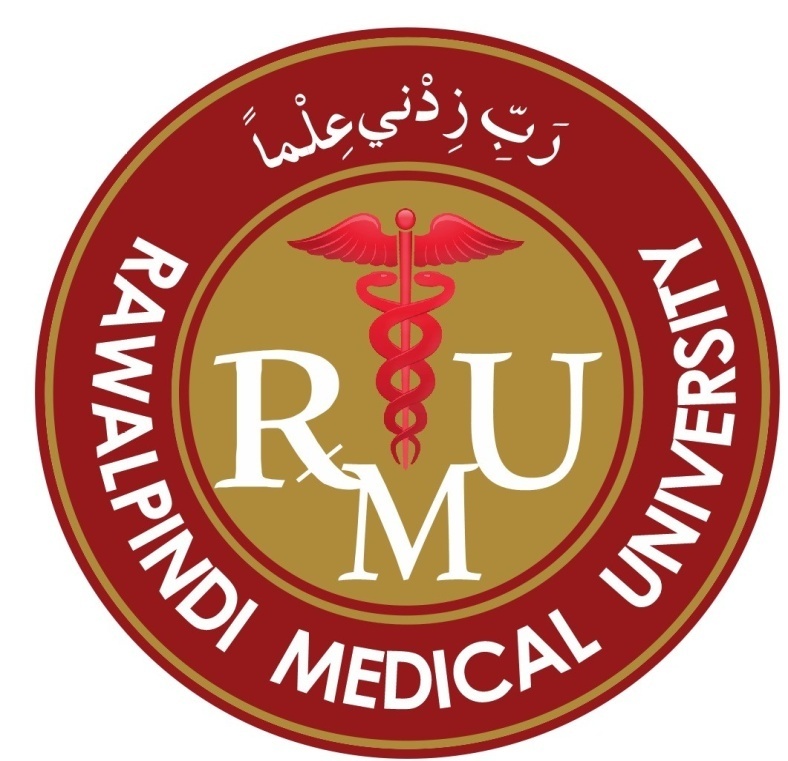 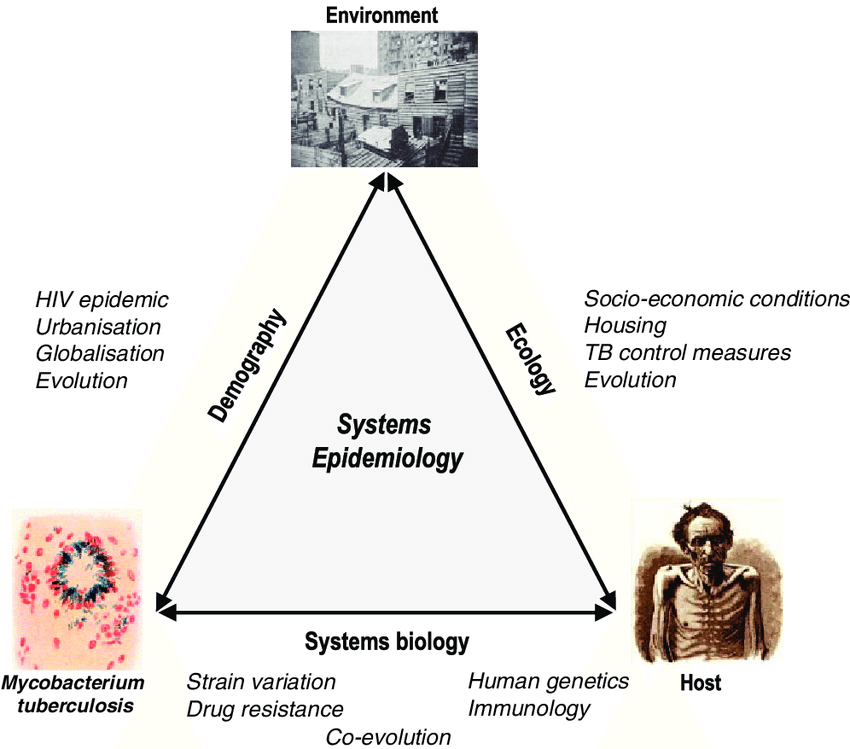 Agent;  Mycobacterium tuberculosis

Host factors; 
Age, all ages, children at high risk
Gender, high incidence in males, malnutrition, low educational status, occupation

Environment;
Over crowding, low socioeconomic status

Mode of Transmission; droplet infection
7
PATHO PHYSIOLOGY
HORIZONTAL INTEGERATION
Incubation Period
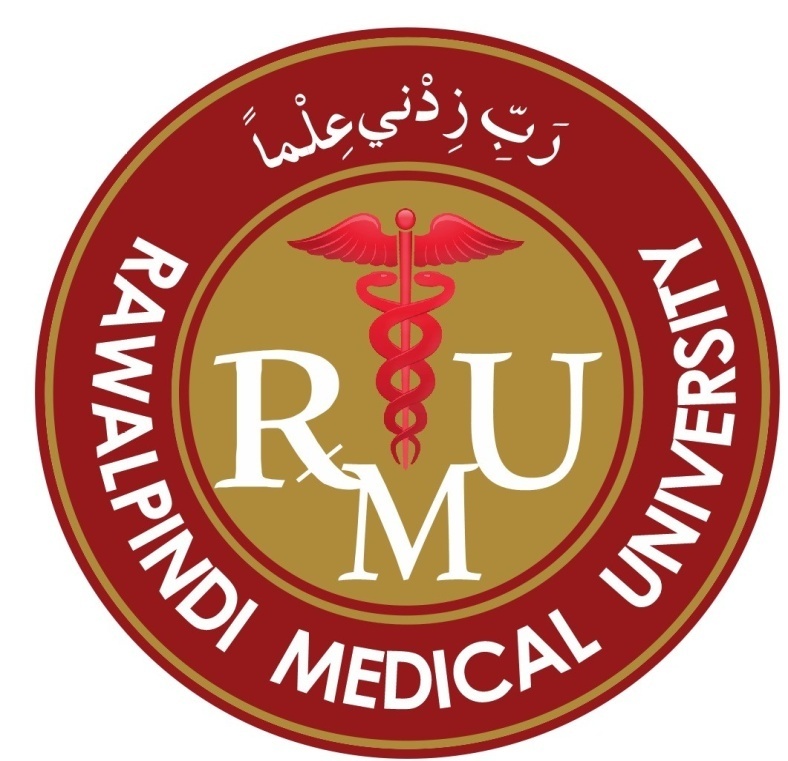 The time from receipt of infection to the development of a positive tuberculin test ranges from 3 to 6 weeks,
and thereafter, the development of disease depends upon the closeness of contact, extent of the disease and sputum positivity of the source case (dose of infection) and host parasite relationship.
Thus the incubation period may beweeks, months or years.
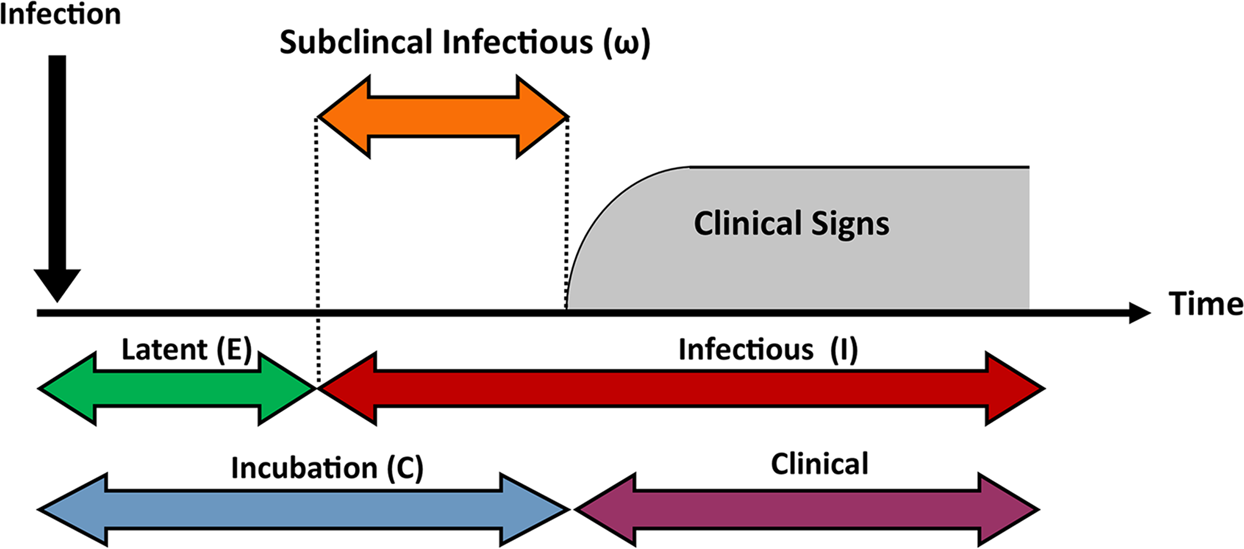 8
CORE CONTENT
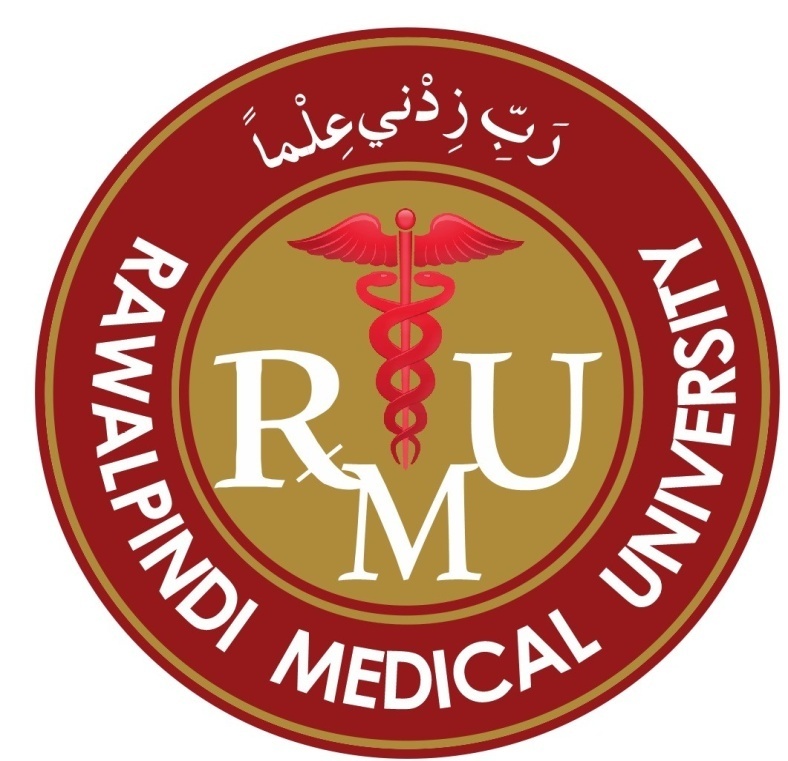 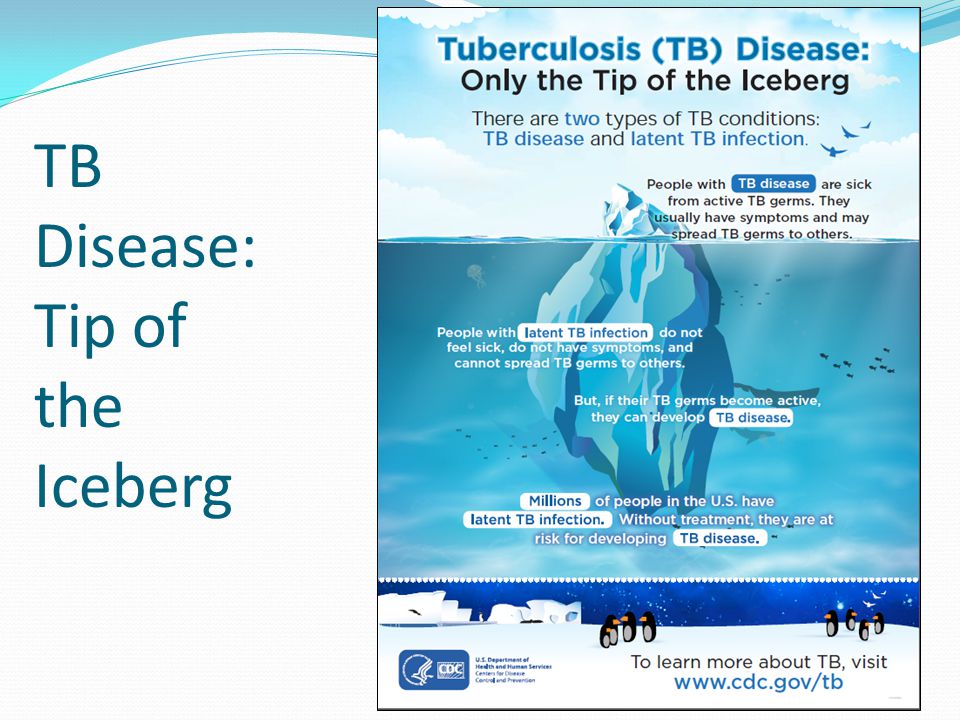 High TB Burden Countries(2019)
1.  India
2.  Indonesia
3.  China
4.  Philippines
5.  Pakistan
6.  Nigeria
7.  Bangladesh
8.  South Africa
9
CORE CONTENT
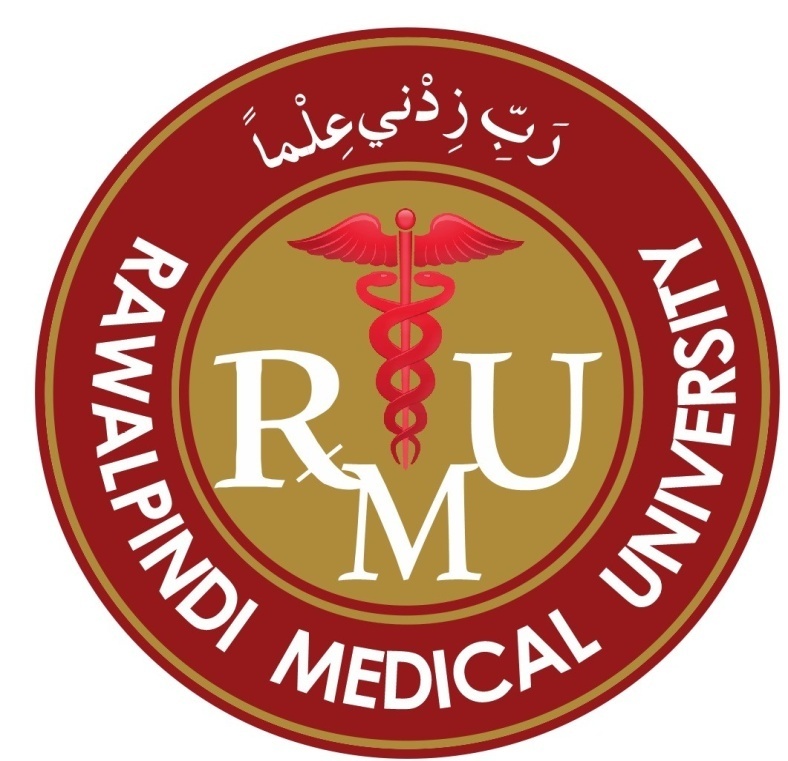 Why Incidence of TB Increasing who are at high risk
Low middle income countries and deprived areas
Poor town planning , uncontrolled urbanization, homelessness, over crowded ill ventilated housing
Increasing disparities, low socioeconomic status, malnutrition
Increasing HIV incidence, drug, alcohol abuse, diabetes, tobacco smoke
Ineffective TB prevention and control programs 
Inadequate, poor adherence to treatment leading to Multi drug resistant MDR , XDR strains
10
CORE CONTENT
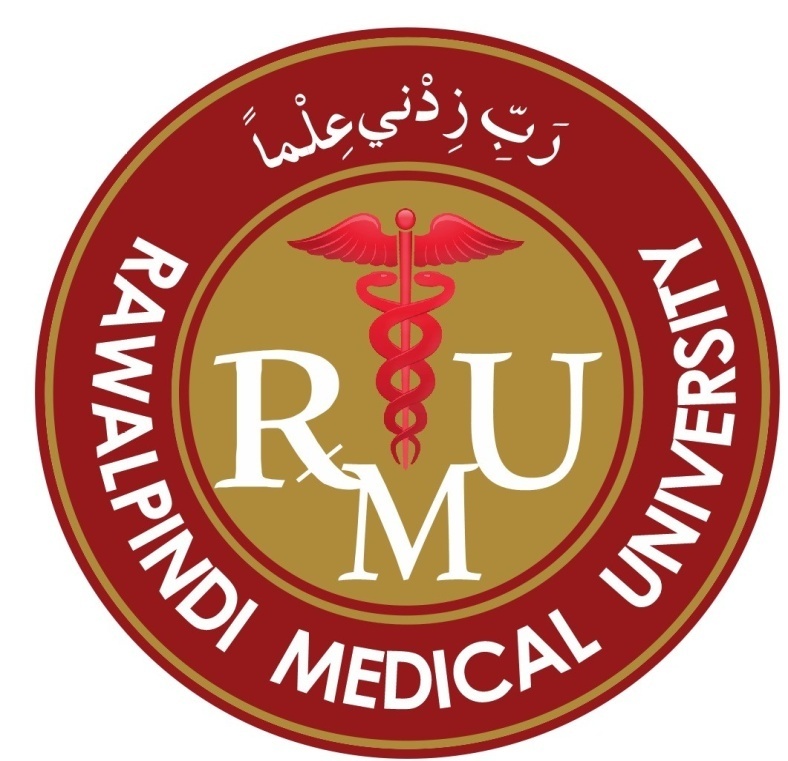 Global Tuberculosis Scenario
Global Emergency in 1993
Highest number of TB cases South East Asia “Time Bomb”
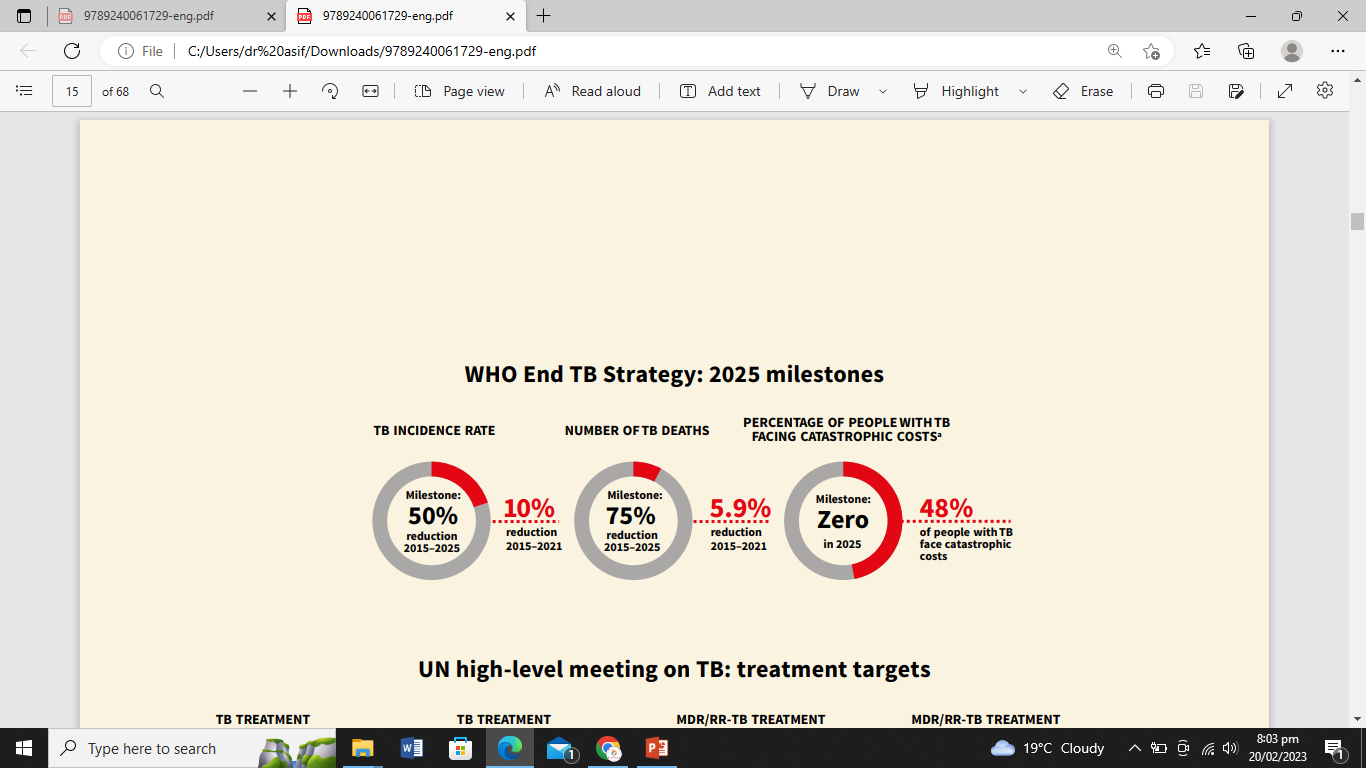 11
11
https://www.who.int/teams/global-tuberculosis-programme/data
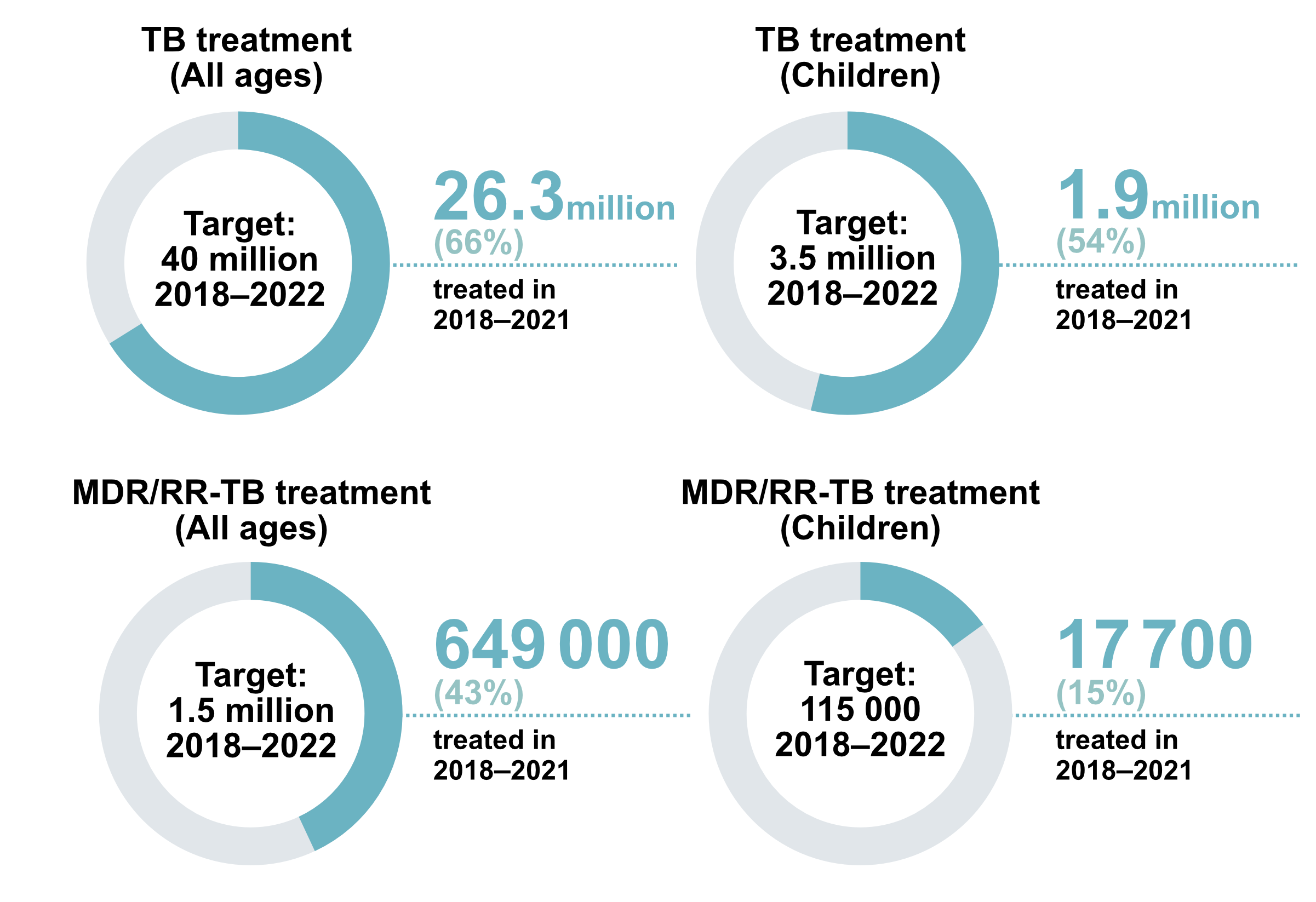 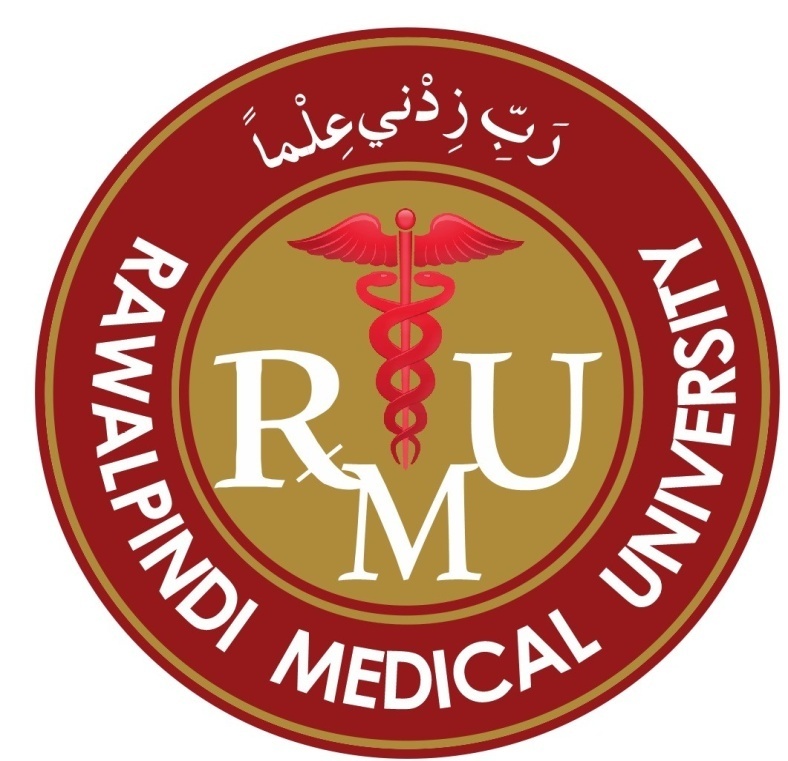 https://www.google.com/search?q=new+tuberculosis+cases+globally+in+2020&tbm=isch&ved=2ahUKEwin1Ifa6vX9AhWvrycCHUHMDUgQ2
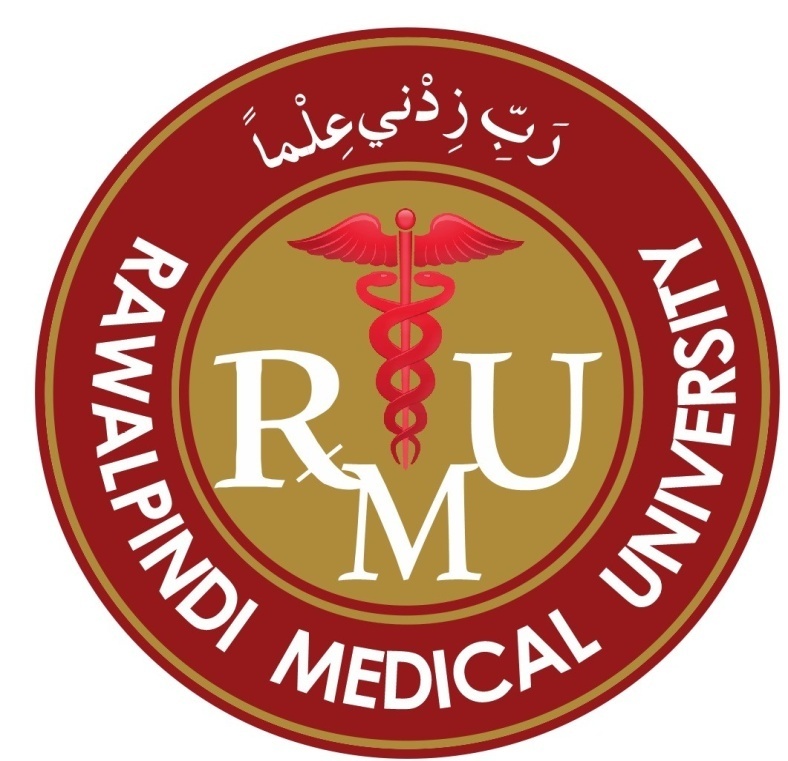 CORE CONTENT
(MDR-TB)
Globally, TB incidence is falling at about 2% per year and between 2015 and 2019 the cumulative reduction was 9%. 

This was less than half way to the End TB Strategy milestone of 20% reduction between 2015 and 2020.
13
CORE CONTENT
Global Scenario
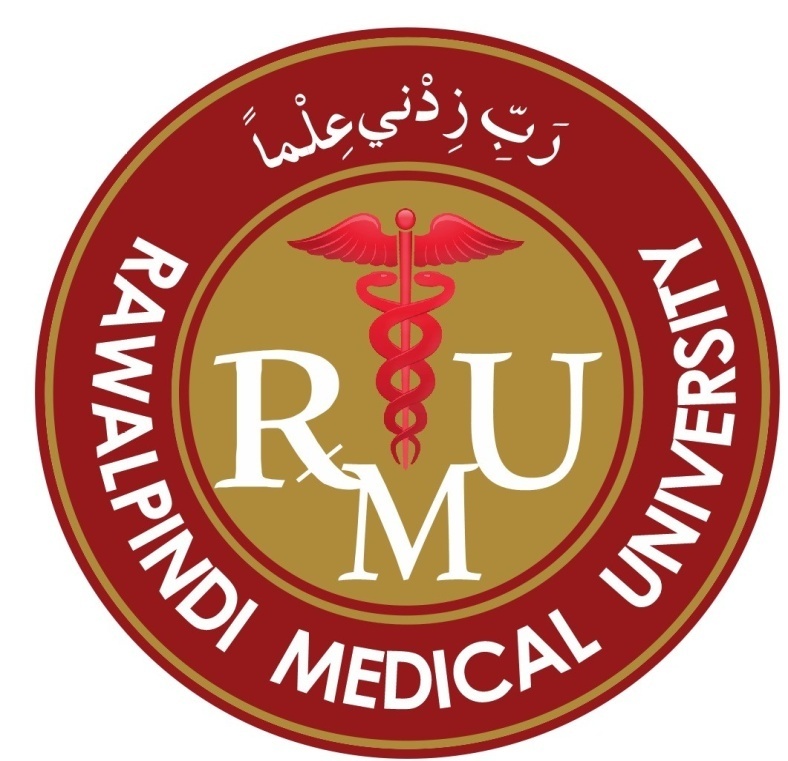 The big drop in the total number of people newly diagnosed and officially reported with TB in 2020 compared with 2019, from 7.1 to 5.8 million (-18%), was one of the main findings of the Global Tuberculosis Report 2021.
 Increase to 6.4 million in 2021 suggests a partial recovery in TB detection, following the major disruptions to provision of essential TB services caused by the COVID-19 pandemic.
 However, notifications in 2021 were still 10% below the level of 2019 and there are wide gaps between the estimated number of people who develop TB each year (incident cases) and the number detected and reported, reflecting a mixture of underreporting of detected cases and under diagnosis.
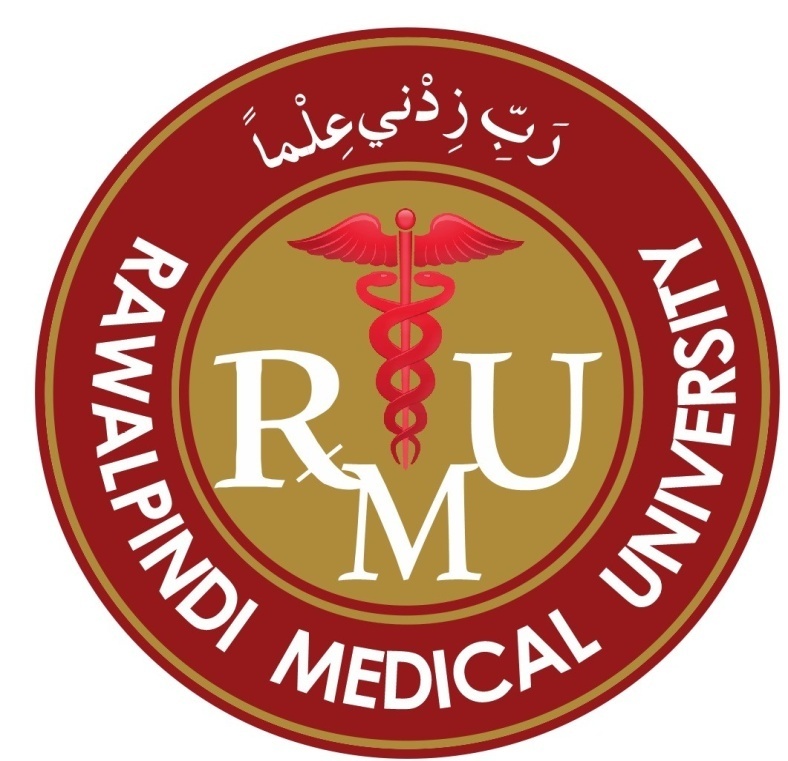 CORE CONTENT
An estimated 60 million lives were saved through TB diagnosis and treatment between 2000 and 2019.

Ending the TB epidemic by 2030 is among the health targets of the United Nations Sustainable Development Goals (SDGs).
15
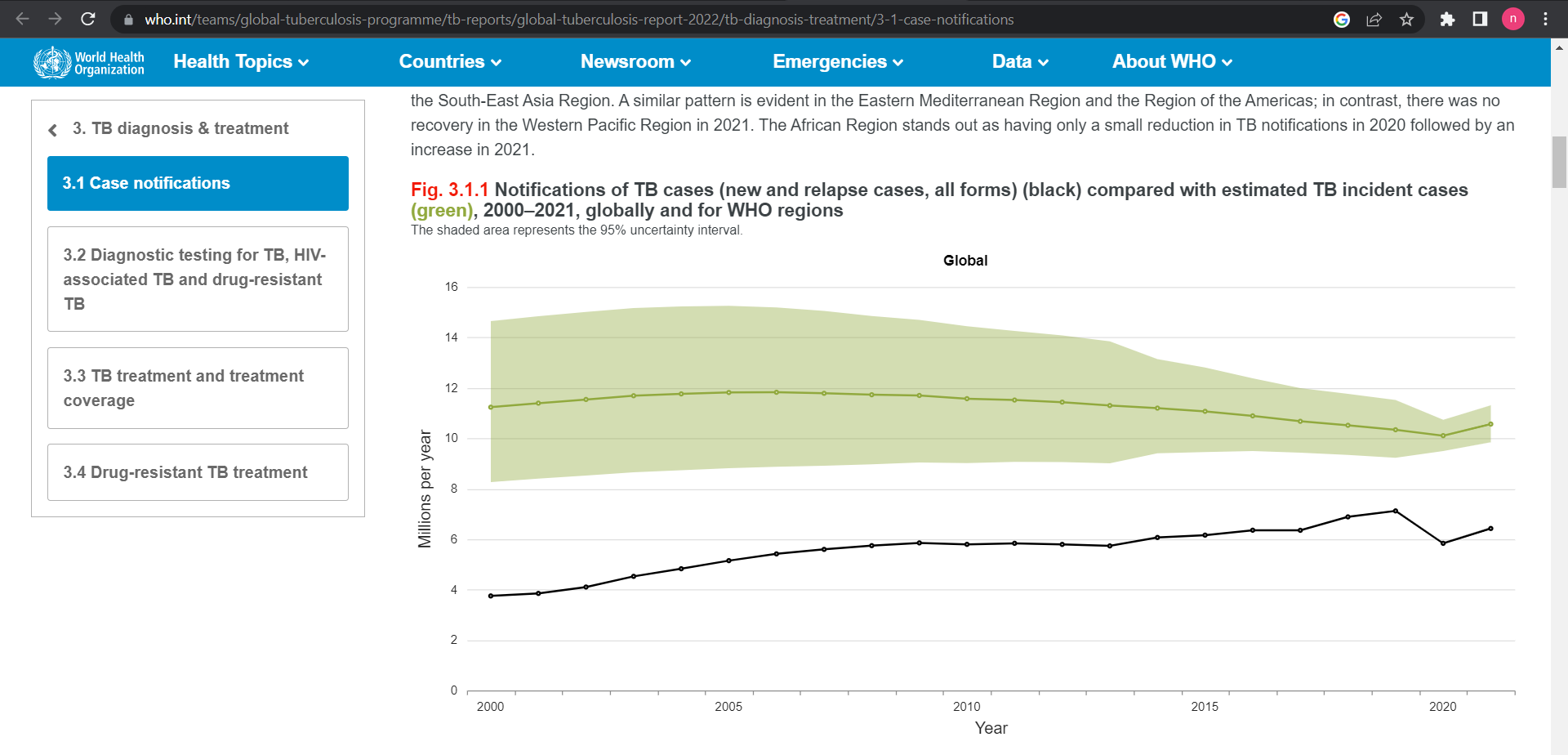 CORE CONTENT
Facts in Pakistani Context
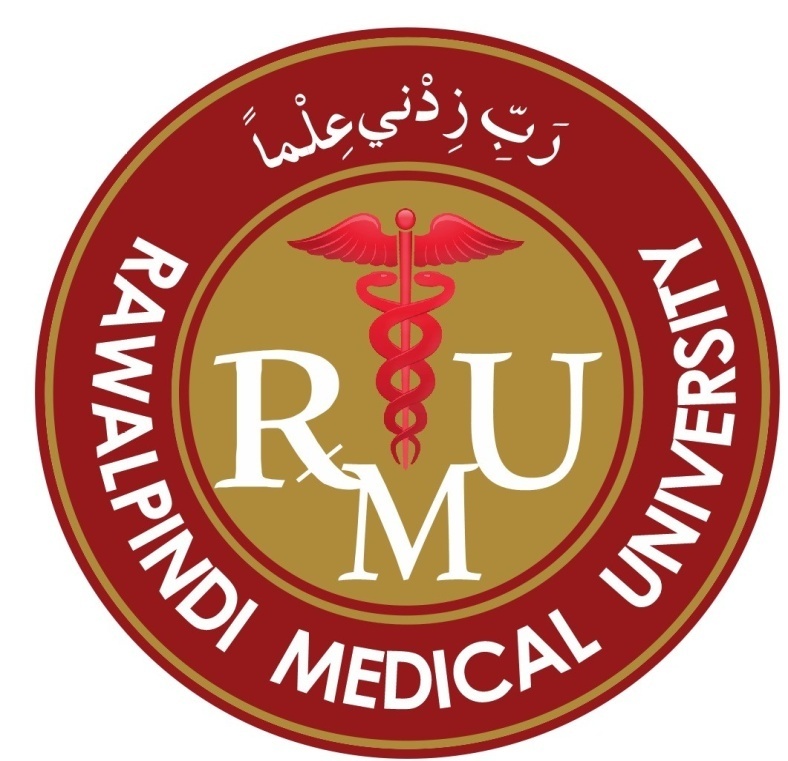 Population  (millions)     estimated to 212.

Pakistan ranks 5th globally among the high tuberculosis burden countries.

Contributes about 55% of tuberculosis burden in the EMRO.

TB is responsible for 5.1 percent of the total national disease burden in Pakistan.
17
CORE CONTENT
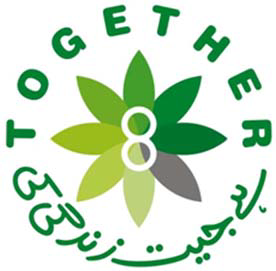 National T.B Program
Vision; (big picture ) a TB free Pakistan with zero deaths, disease and poverty due to TB
Mission;(how to achieve vision) effectively end TB epidemic in Pakistan by 2035
Goal; ( specific targets that moves us towards vision)get back on track to end TB epidemic by 2030.
GLOBAL TB CONTROL STRETEGY(SDG 3.3)
Vision; a TB free world with zero deaths, disease and suffering due to TB
Goal; end global TB epidemic
18
MEDICINE
VERTICAL INTEGERATION
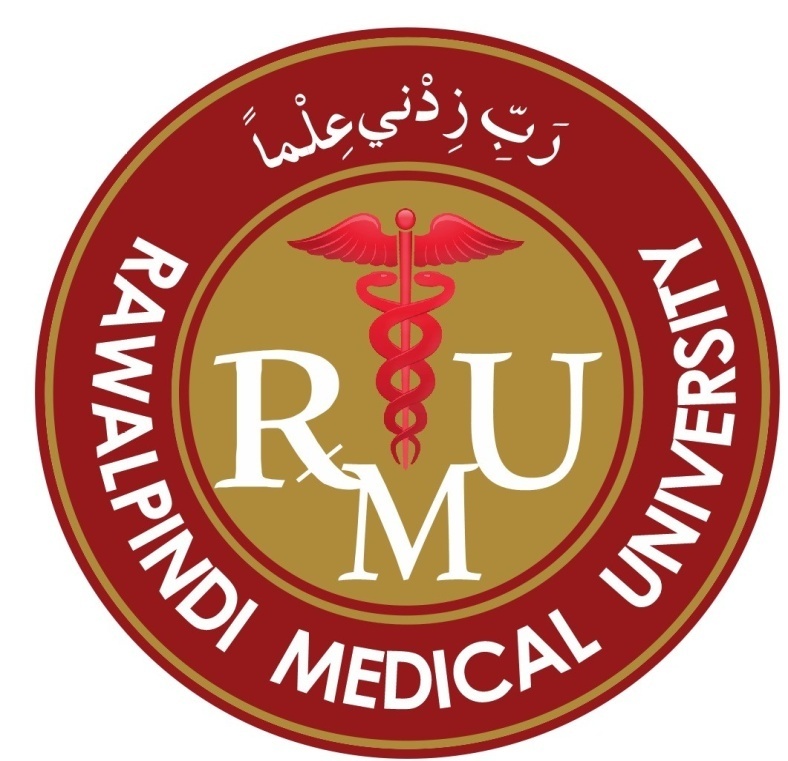 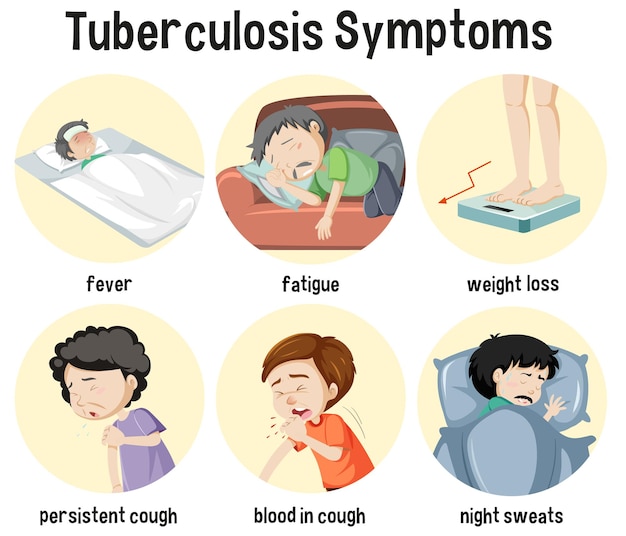 19
HORIZONTAL INTEGERATION
Types Of Tuberculosis
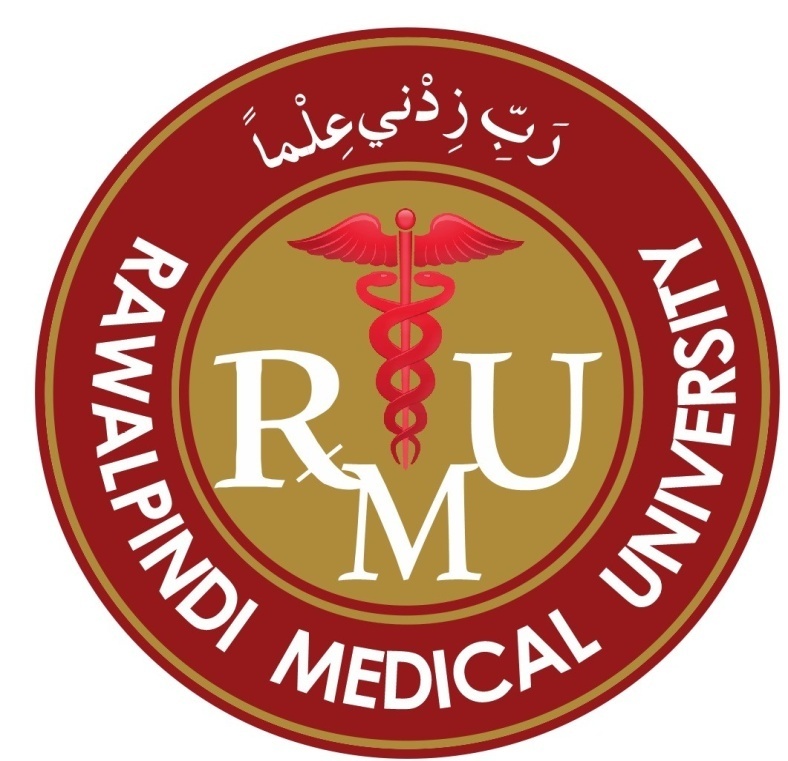 A. Pulmonary TB
Primary Tuberculosis :-
The infection of an individual who has not been previously  infected or immunised is called Primary tuberculosis or Ghon’s  complex or childhood tuberculosis

Secondary Tuberculosis :

The infection that individual who has been previously infected or  sensitized is called secondary or post primary or reinfection or chronic  tuberculosis.
HORIZONTAL INTEGERATION
Types Of Tuberculosis
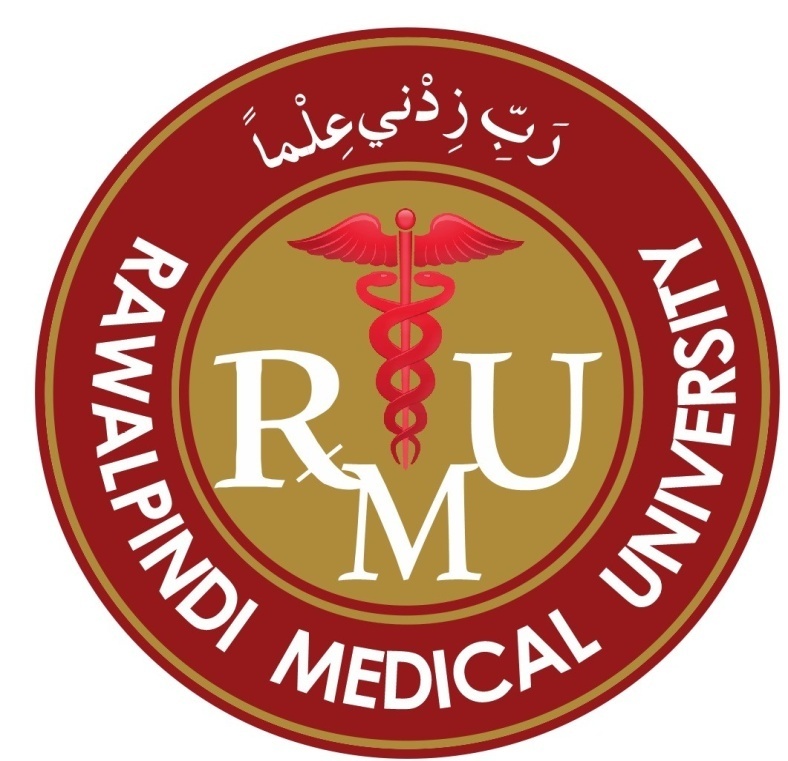 B. Extra Pulmonary TB
20% of patients of TB Patient
Lymph node TB ( tuberculuous lymphadenitis)
Genitourinary TB
Skeletal TB 
Gastrointestinal TB 
TB Meningitis & Tuberculoma
HORIZONTAL  INTEGERATION
PATHOLOGY
Pulmonary Complications of TB
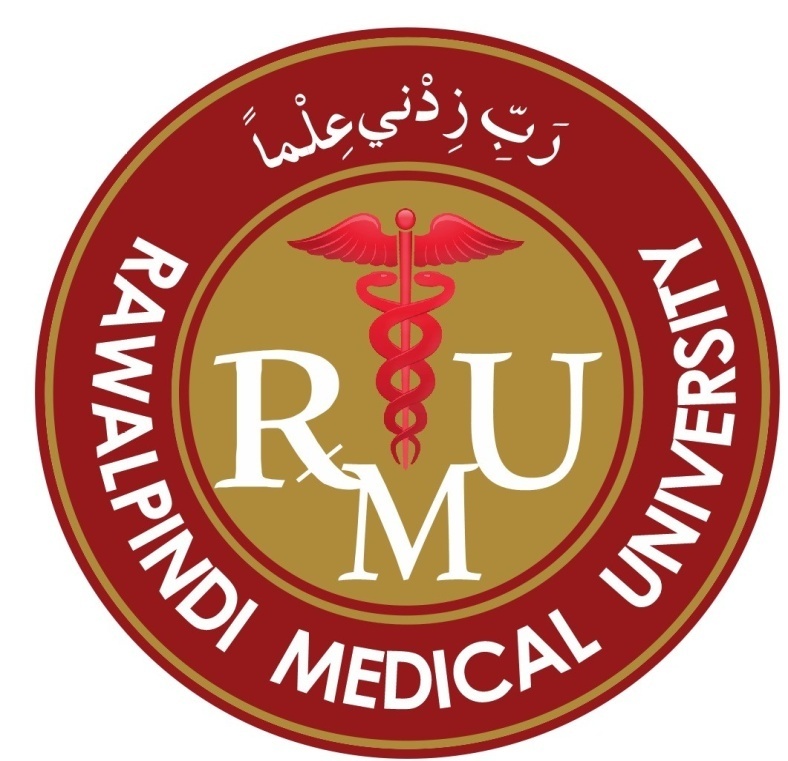 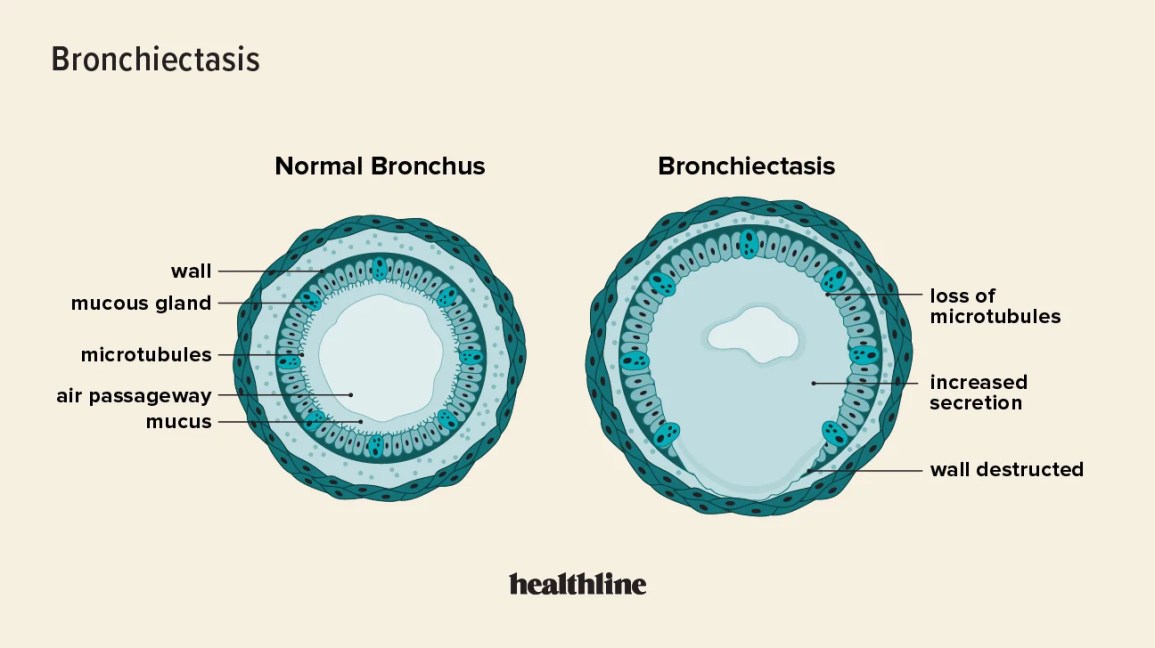 Chronic pulmonary aspergillosis is a group of consuming diseases usually presenting with prolonged and relapsing cough, dyspnoea and weight loss
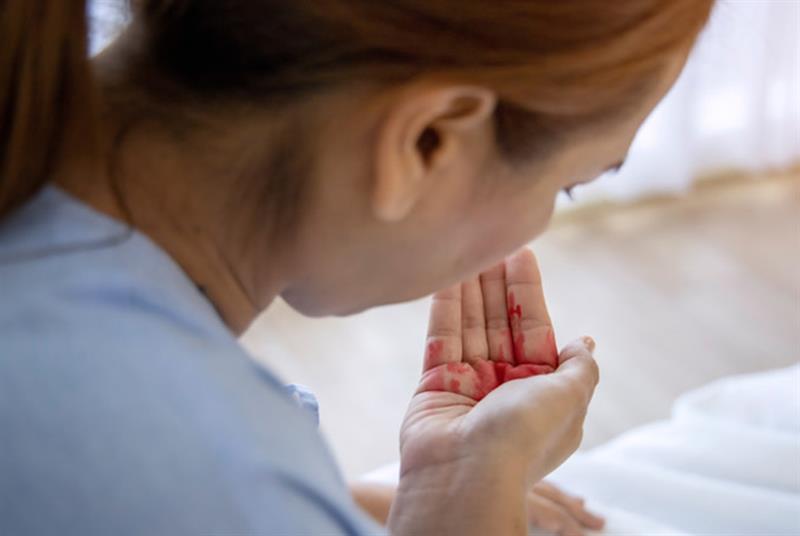 22
HORIZONTAL INTEGERATION
Diagnosis
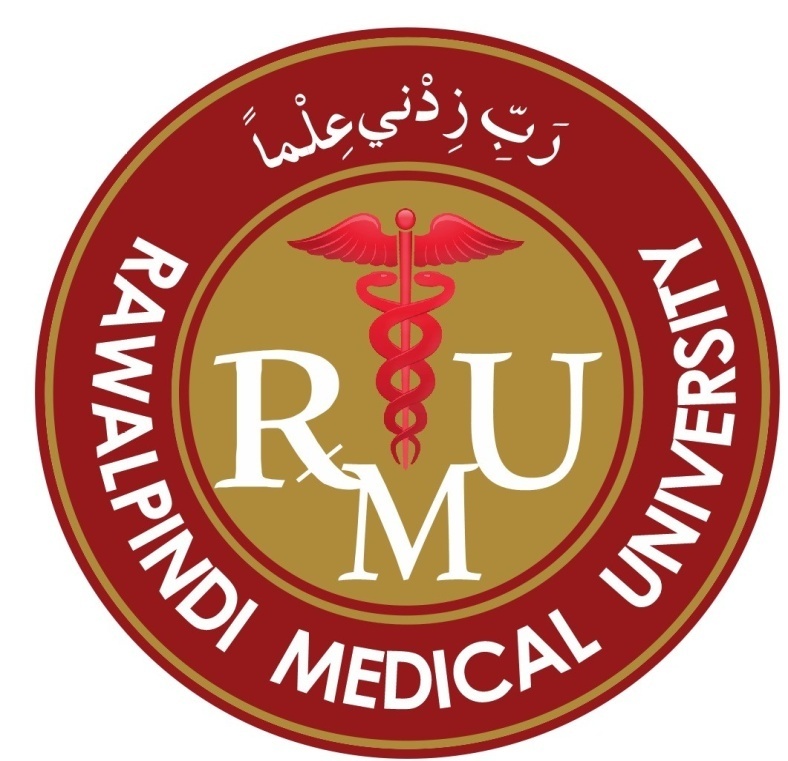 Bacteriological test:
Zeihl-Neelsen stain
Auramine stain(fluorescence microscopy)

 Sputum culture test:
Lowenstein –Jensen(LJ) solid medium: 4-18 weeks
Liquid medium : 8-14 days
Agar medium : 7 to 14 days
Radiography:
Chest X-Ray(CXR)
HORIZONTAL INTEGERATION
Pathology
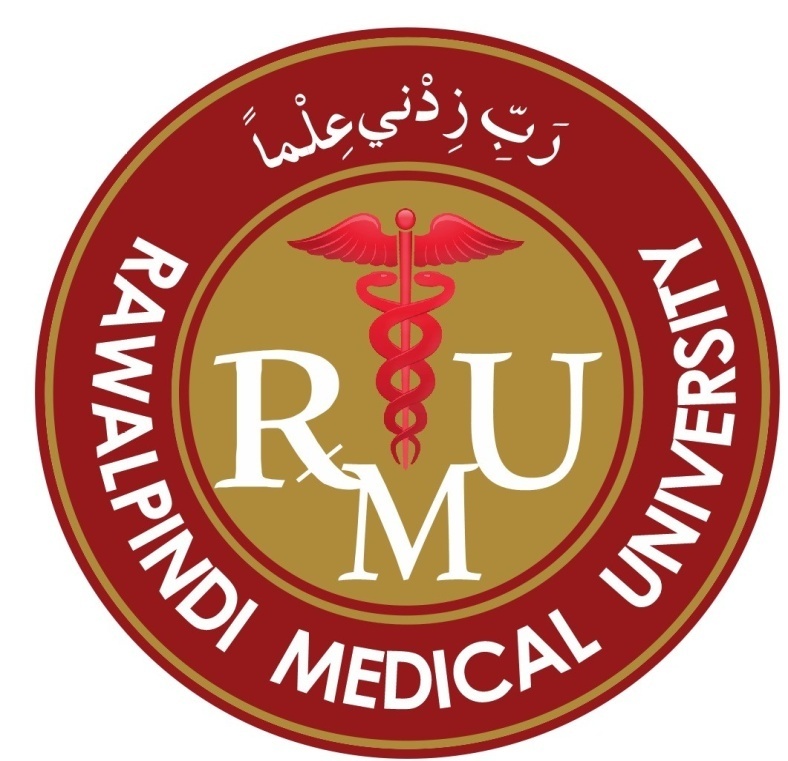 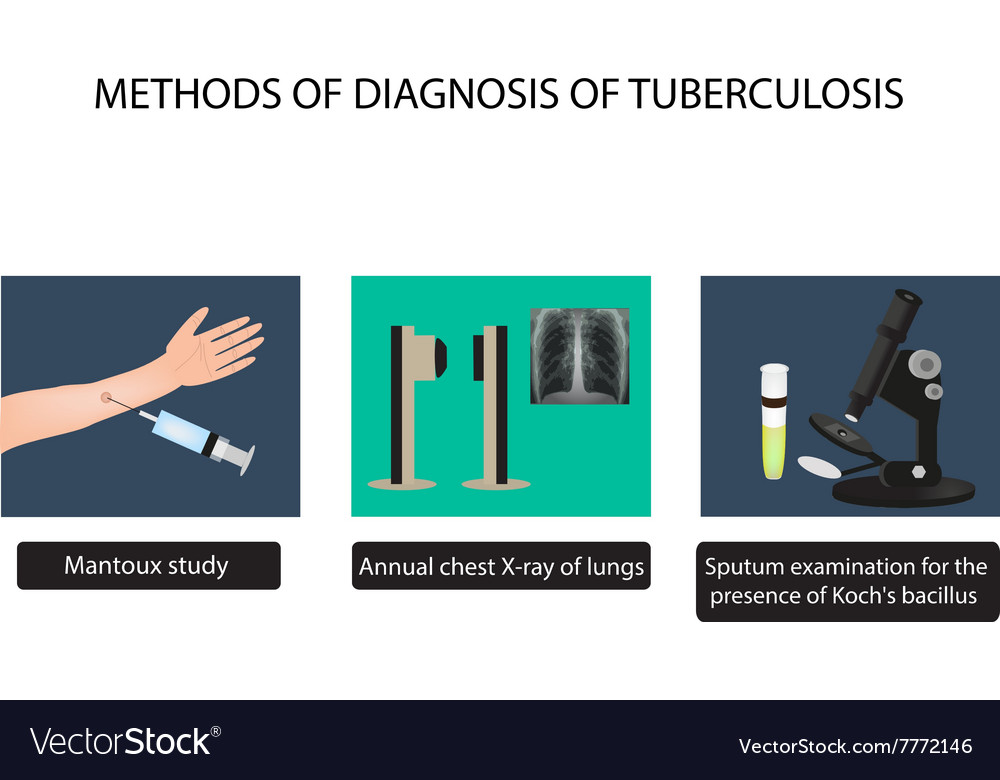 Injecting 0.1 ml PPD (Purified protein derivative of dead tubercle bacilli) i/d on outer surface of forearm 4 finger below elbow to raise a wheal of 5-10mm.Result after 72 hours

 Induration is measured
BLOOD TEST
24
The QuantiFERON®-TB Gold Plus (QFT-Plus) and the T-SPOT®.TB test (T-Spot).
[Speaker Notes: Common symptoms of active lung TB are cough with sputum and blood at times, chest pains, weakness, weight loss, fever and night sweats.
Many countries still rely on a long-used method called sputum smear microscopy to diagnose TB. 
Trained laboratory technicians look at sputum samples under a microscope to see if TB bacteria are present. 
Microscopy detects only half the number of TB cases and cannot detect drug-resistance.]
HORIZONTAL INTEGERATION
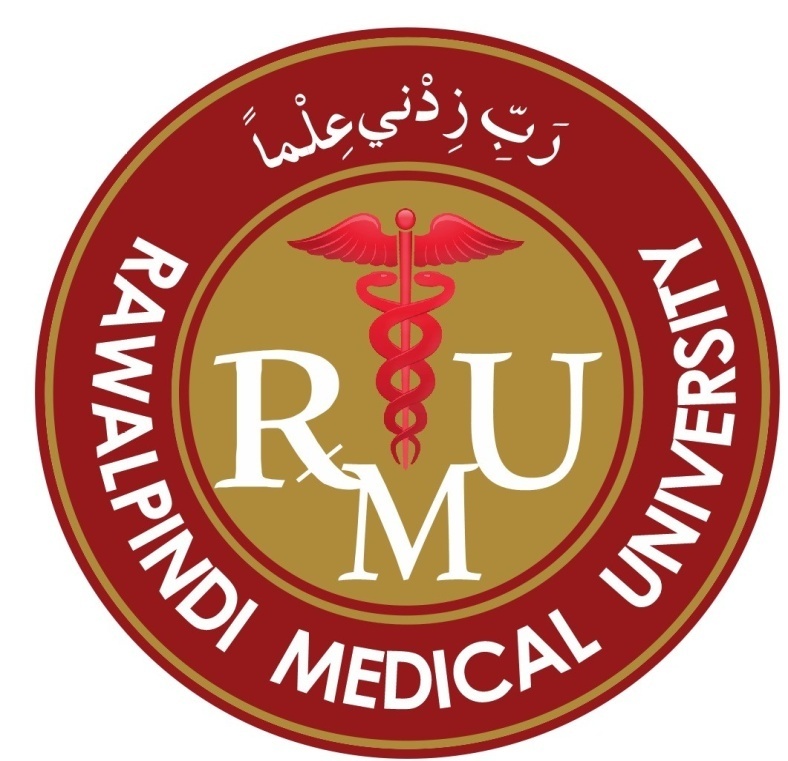 Tuberculin Test Interpretation
VERTICAL INTEGERATION
MEDICINE
Road Map Of Treatment
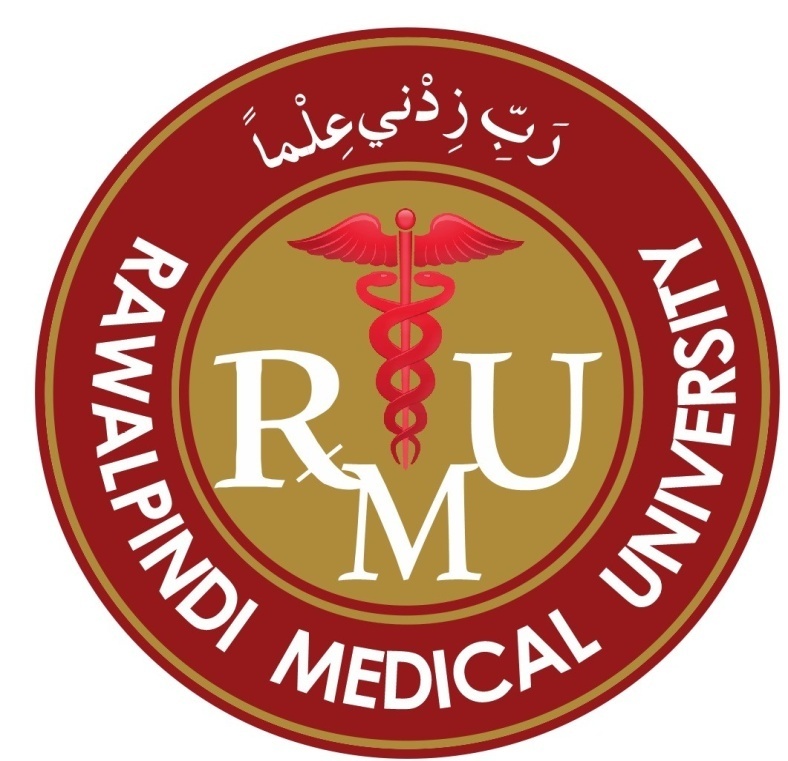 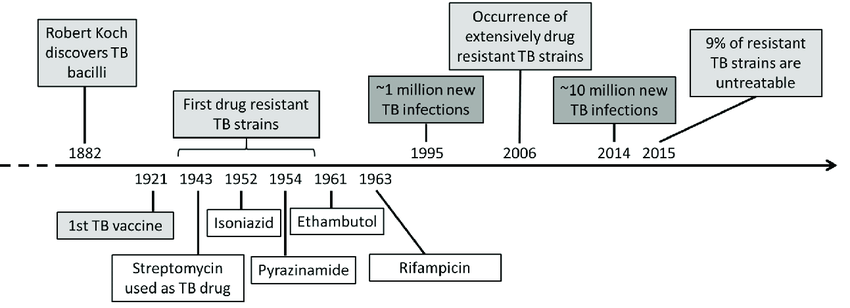 MEDICINE
Treatment Regimen according to WHO
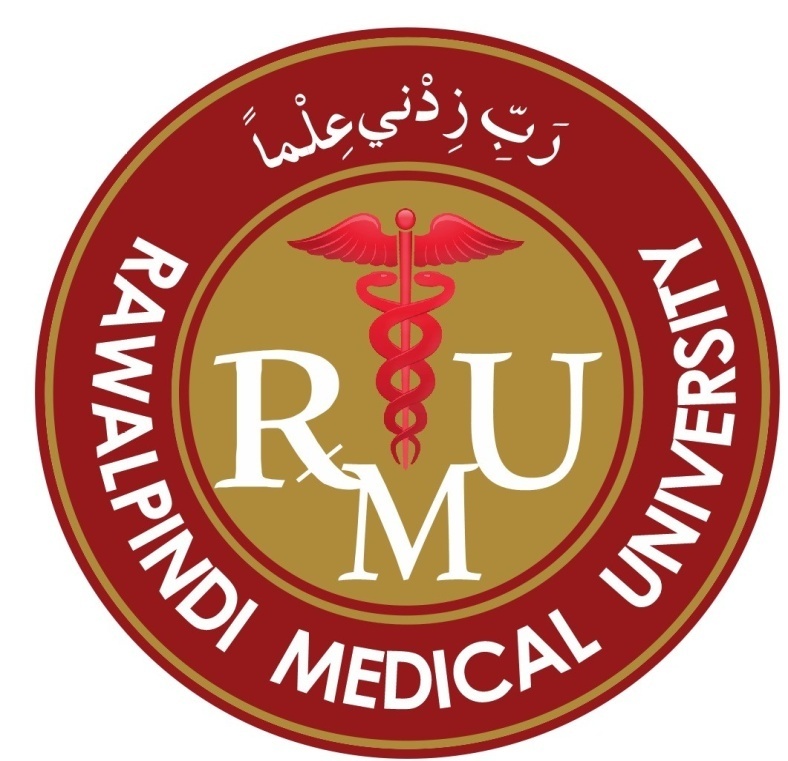 ISONIAZID (H)	RIFAMPICIN (R)
PYRAZINAMIDE (Z)
ETHAMBUTOL (E)	STREPTOMYCIN (S)
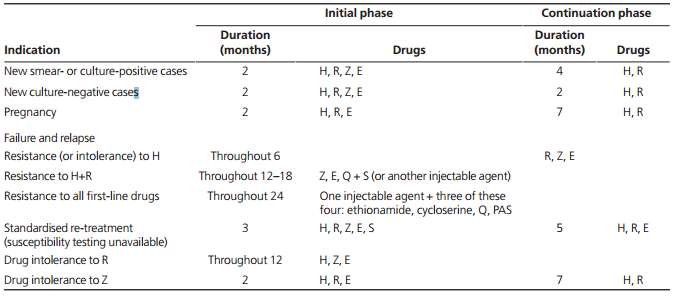 CORE CONTENT
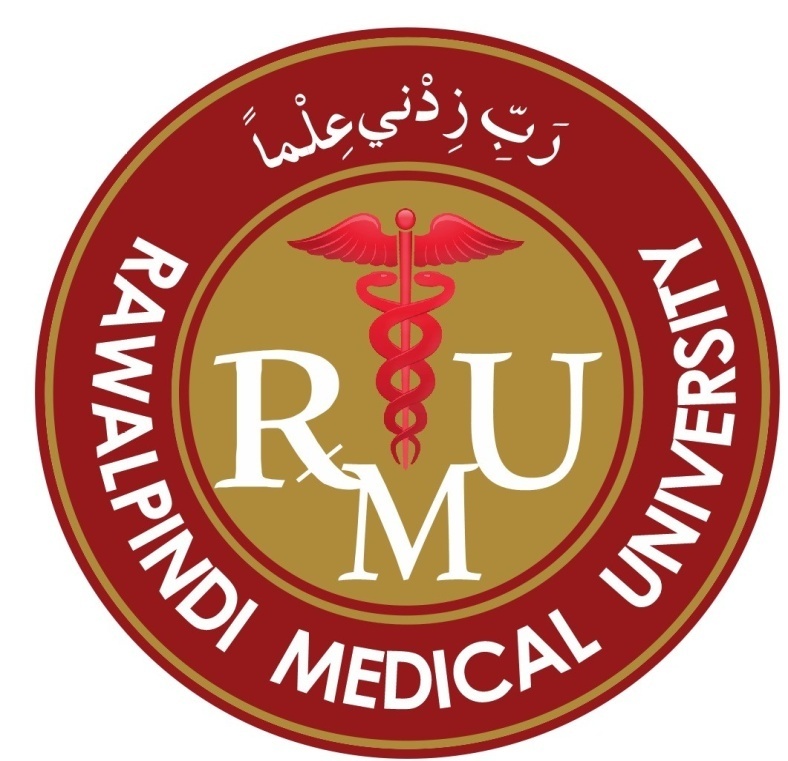 Prevention and Control of TB
Prevention; of TB differs from other communicable diseases because of longer incubation period, larger number of people involved and difficulty of diagnosis.
Control; National TB control program is supported by WHO since2001. 
Strategies adopted  for TB control
Case finding, HE                      BCG vaccination 
Early and complete treatment of all cases
28
CORE CONTENT
Control Continue……
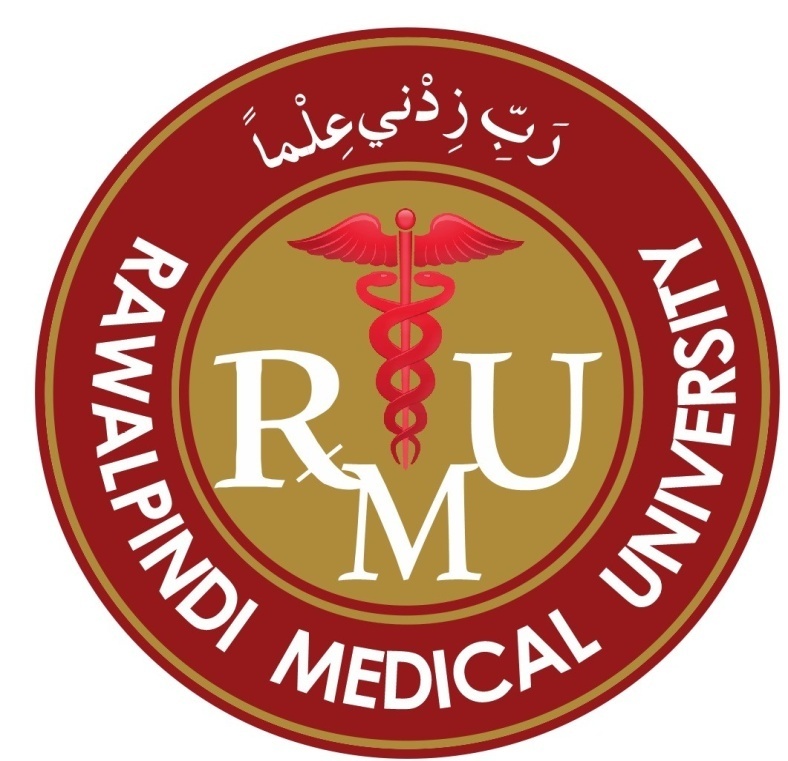 Case finding;
 Sputum smear, Tuberculin test, X ray chest,M.M.R, Gene Xpert( detect mycobacterium + rifampicine resistance 

Health education; to limit spread, about treatment completion, about removing disease stigma

Vaccination; BCG at birth- 4wk 0.05 ml/intradermal

Treatment;
DOTS for new cases as well as for MDR TB , XDR TB
29
CORE CONTENT
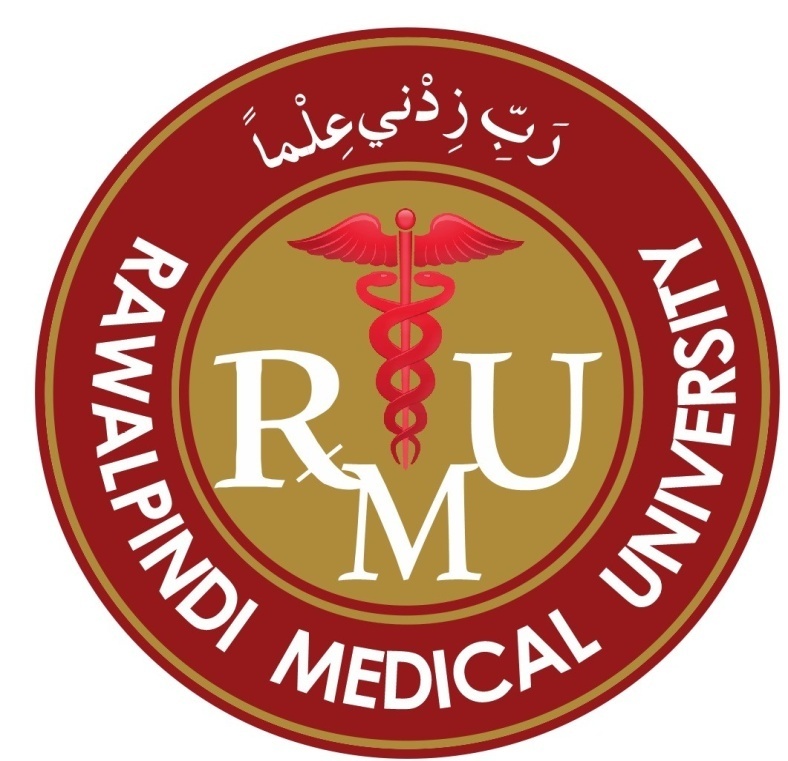 DOTS
DOTS - Directly observed treatment, short-course
DOT means that a trained health care worker or other designated  individual provides the prescribed TB drugs and watches the patient  swallow every dose.
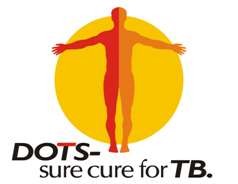 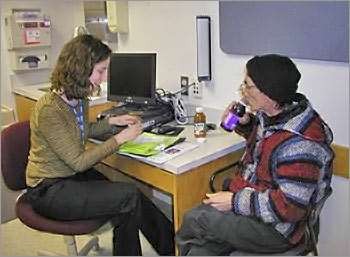 CORE CONTENT
The 5 Essential Components of the DOTS Strategy
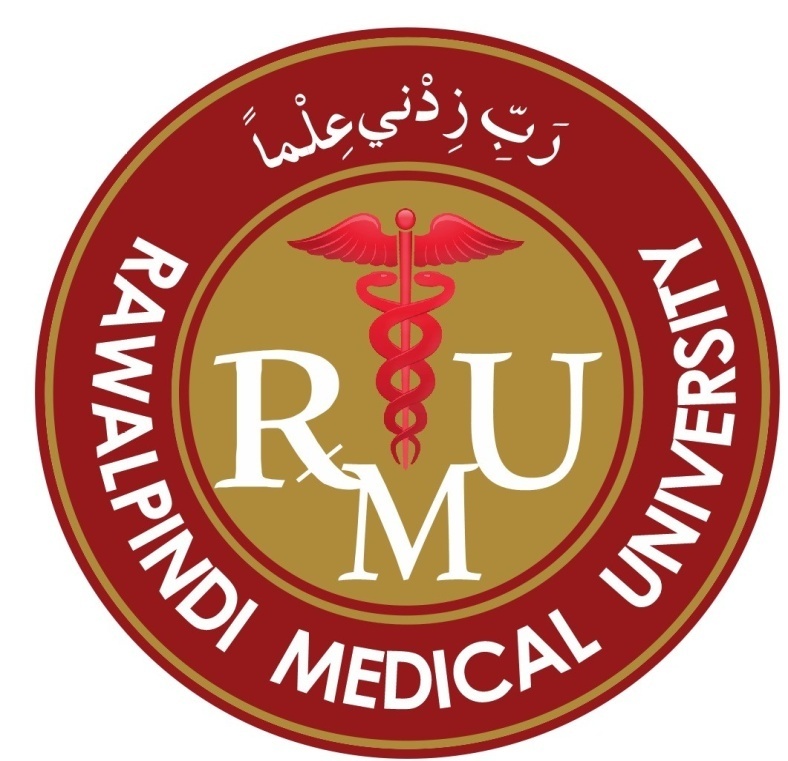 Government commitment; to a National TB Program

sputum smear microscopy; detect infectious cases 

 Standardized regimens of short-course chemotherapy, given under direct observation for , at least, the intensive phase

uninterrupted supply; of anti-TB drugs

Monitoring and evaluation; system for program supervision
31
CORE CONTENT
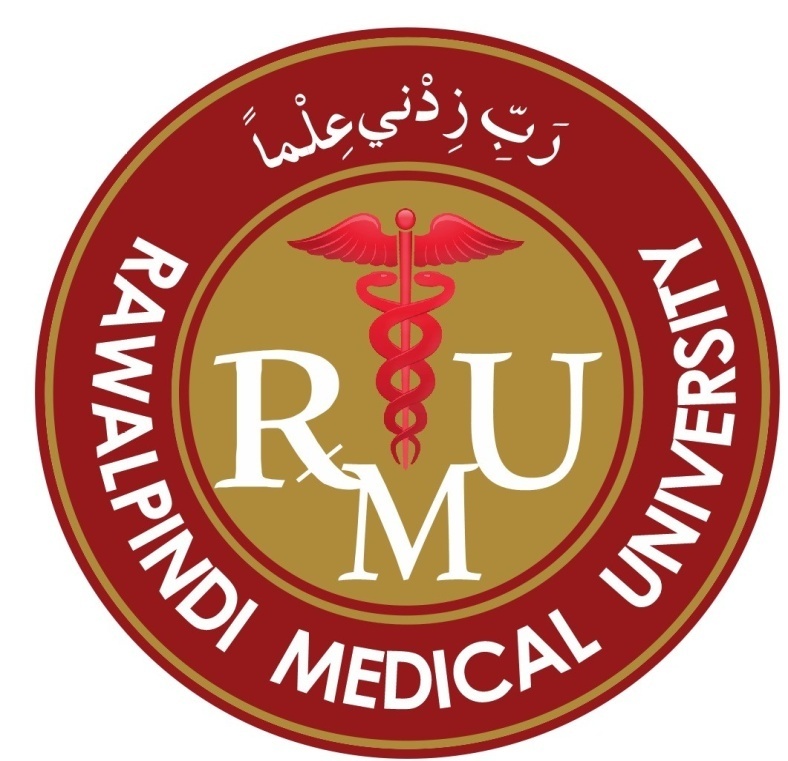 DOTS is necessary even when
drug supply ensured
Treatment Success
Without DOTS
With DOTS
Chaulk CP. JAMA 1998;279:943-8
32
MEDICINE
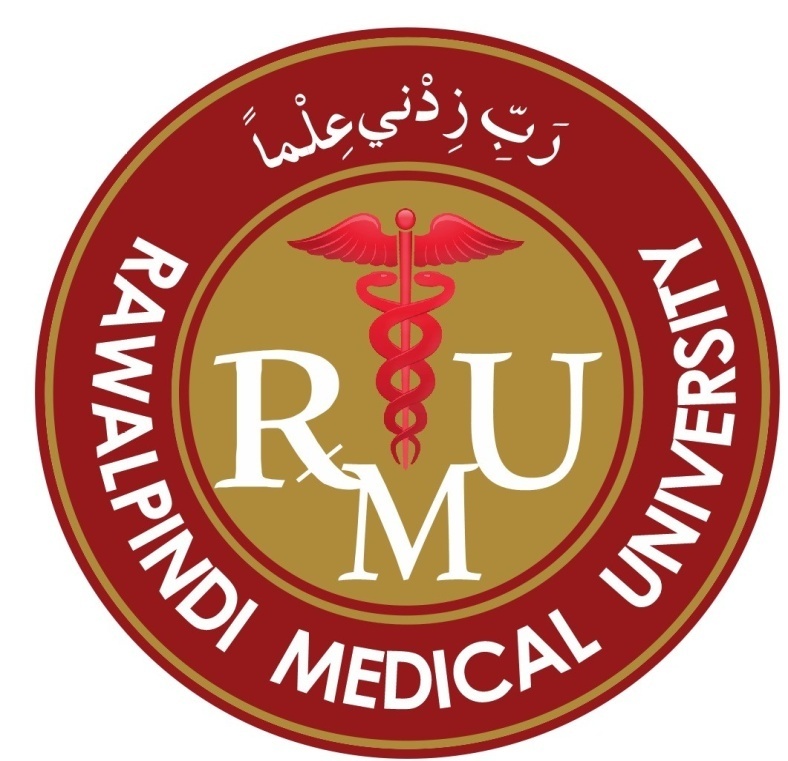 Multi-Drug Resistance TB
TB caused by strains of	Mycobacterium  tuberculosis that are resistant to at least isoniazid  and rifampicin, the most effective anti- TB drug.
Globally, 3.6% are estimated to have MDR-TB.
Almost 50% of MDR-TB cases worldwide are  estimated to occur in China and India.
MEDICINE
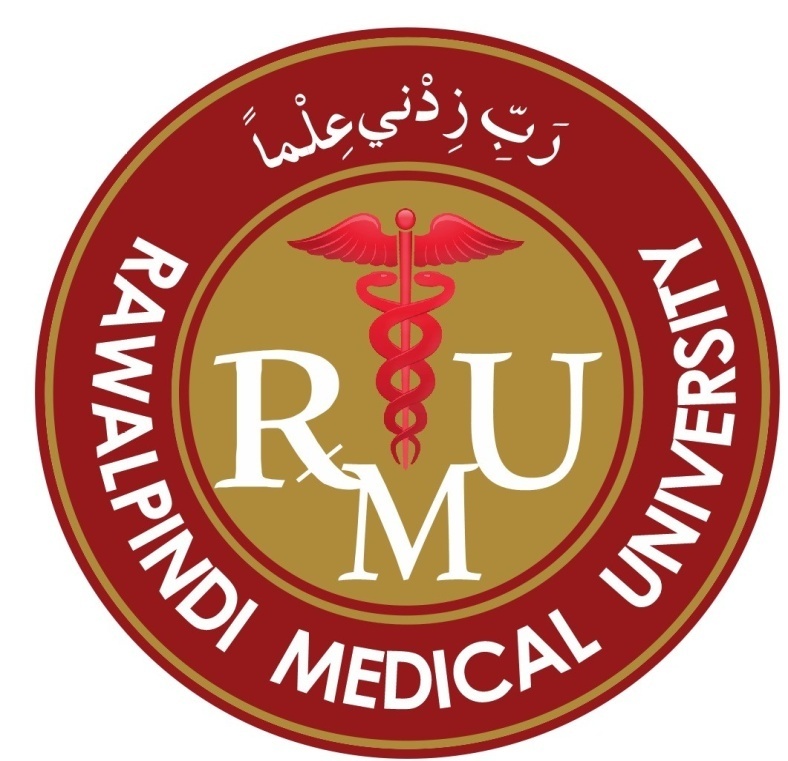 Extensively Drug Resistance TB
Extensively drug-resistant TB (XDR-TB) is a form of	TB  caused by bacteria that are resistant to isoniazid and  rifampicin (i.e. MDR-TB) as well as any fluoroquinolone  and any of the second-line anti-TB injectable drugs  (amikacin, kanamycin or capreomycin).
MEDICINE
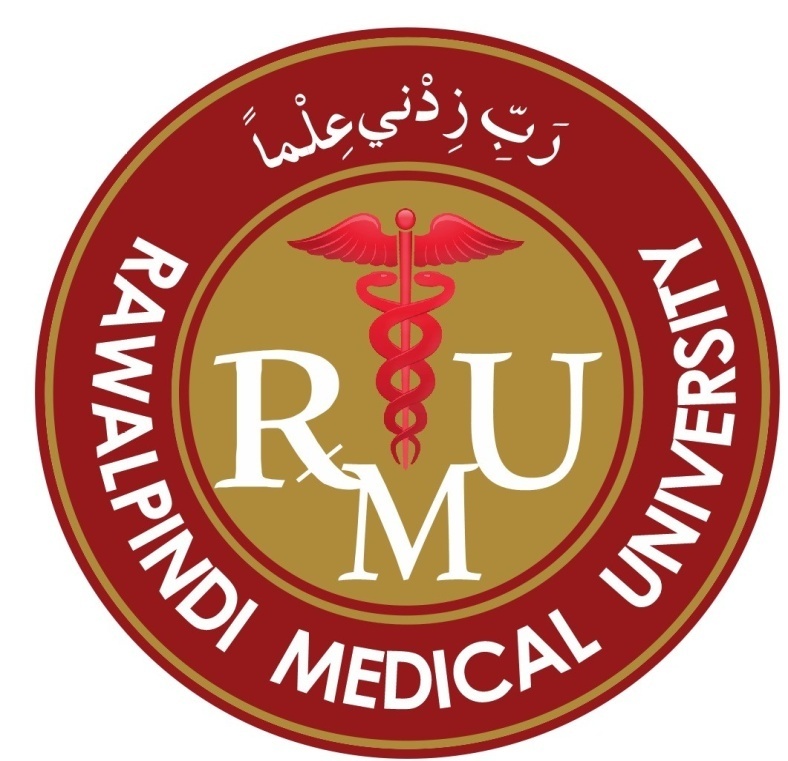 Tuberculosis and HIV
Worldwide the number of people infected with both  HIV and TB is rising.
The HIV virus damages the body’s immune system and  accelerates the speed at which TB progresses from a  harmless infection to a life threatening condition.
The estimated 10% activation of dormant TB infection  over the life span of an infected person, is increased to  10% activation in one year, if HIV infection is  superimposed.
It is the opputunistic infection that most frequently  kills HIV-positive people.
RESEARCH
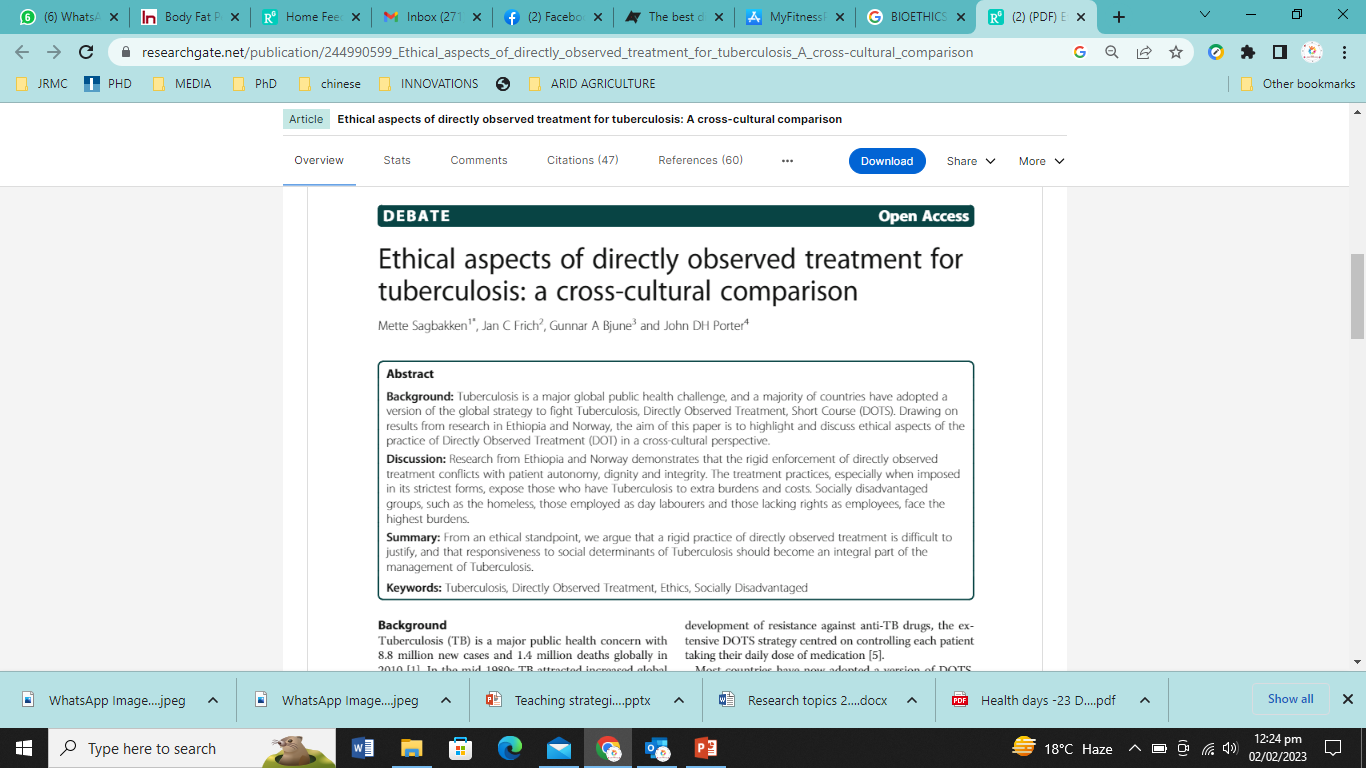 36
RESEARCH
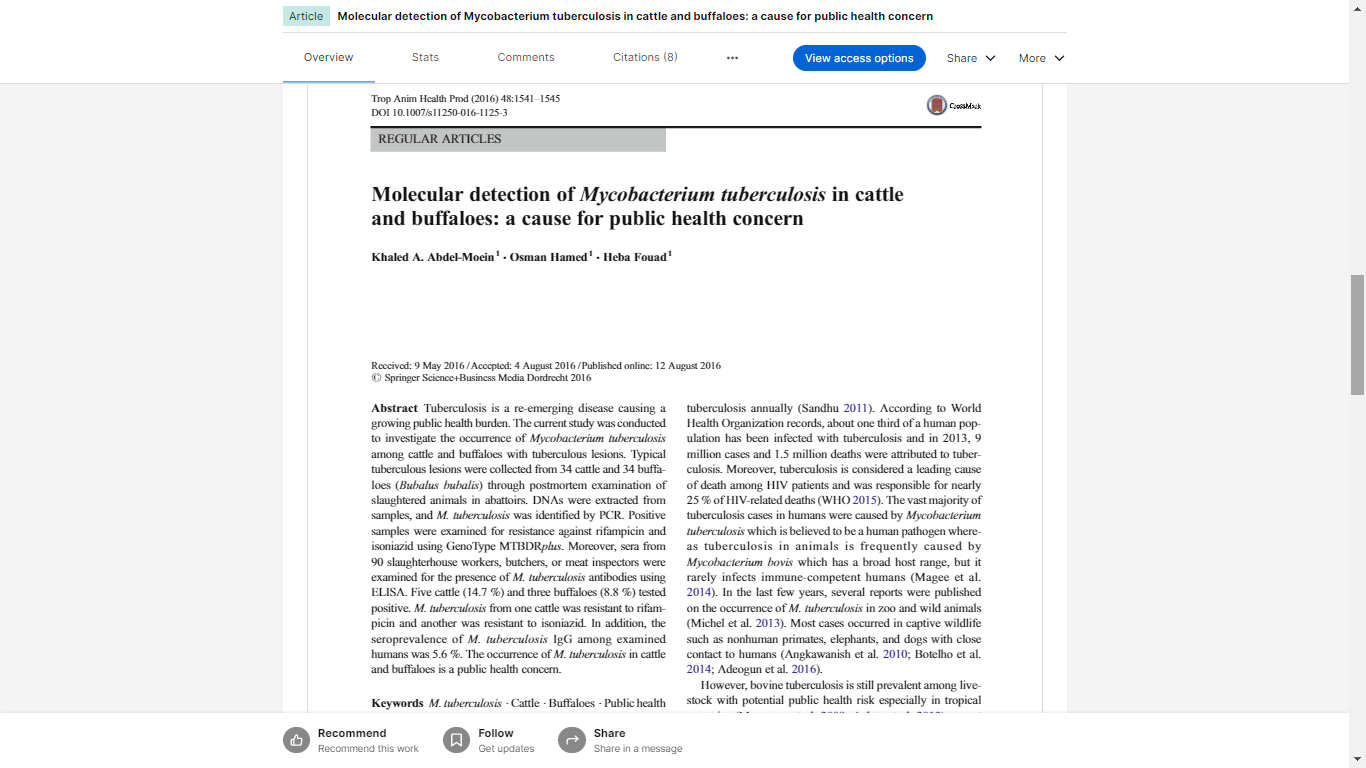 37
RESEARCH
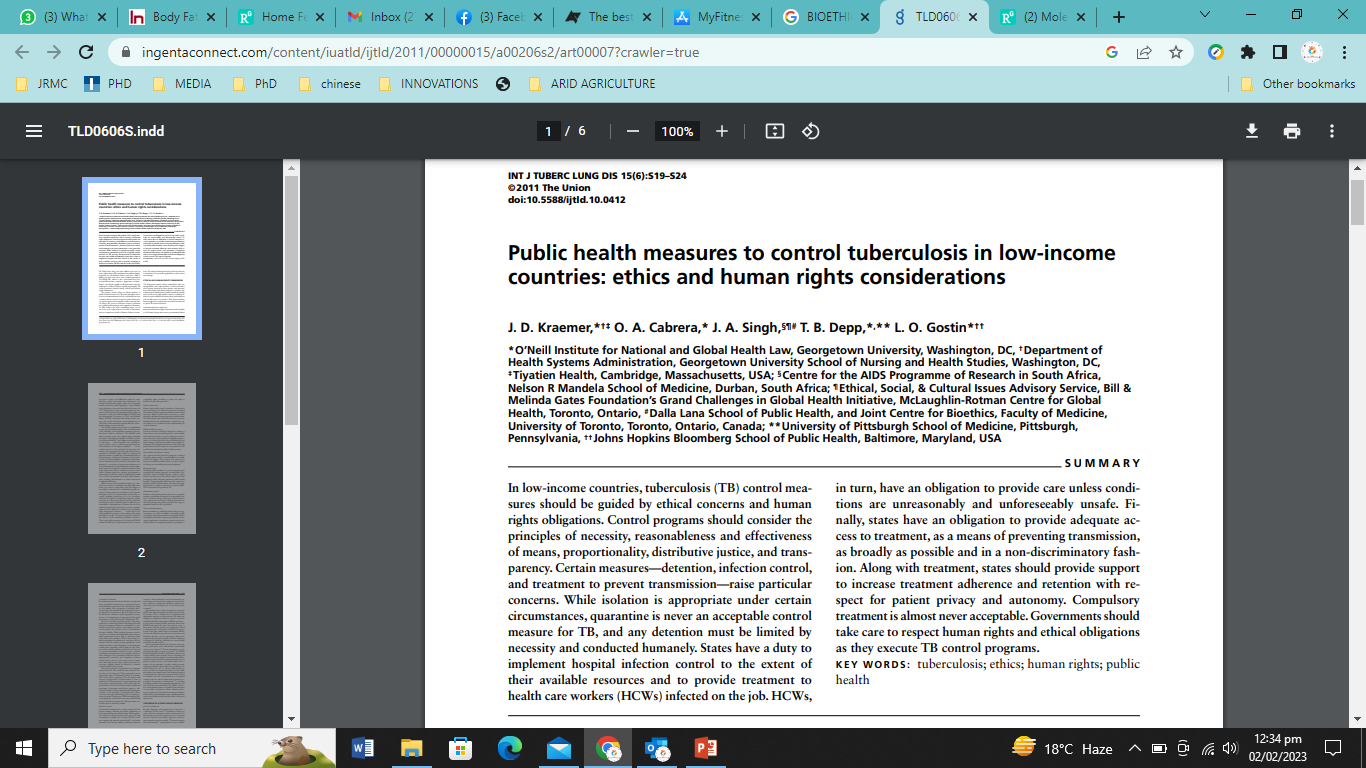 38
CORE CONTENT
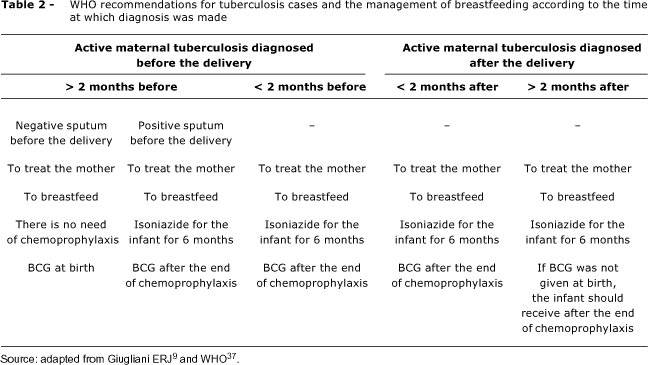 39
CORE CONTENT
OSPE
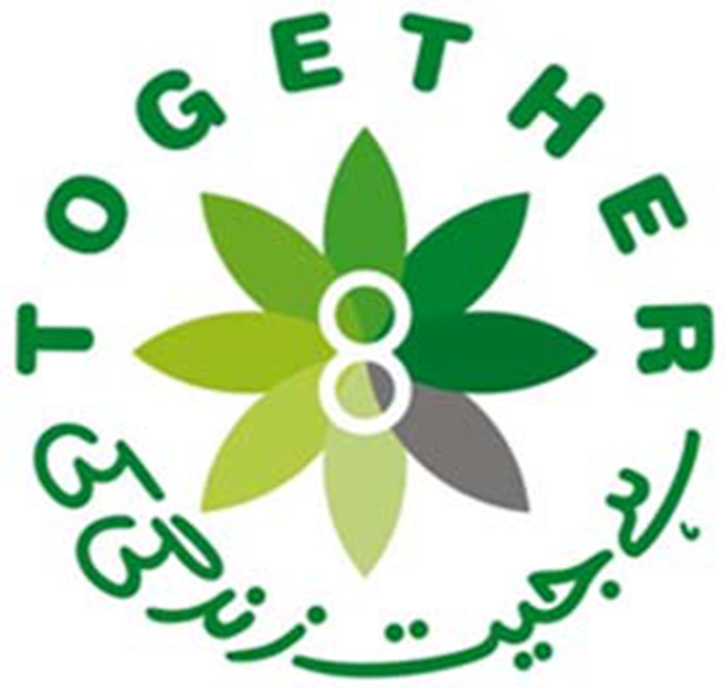 Identify logo
What is the vision, mission and goal for control of this disease in national action program.
40
CORE CONTENT
Scenario
If a lactating mother is diagnosed as a PTB patient, can she breast feed her child???
You are asked to prepare a  report on TB immunization status of children of low socioeconomic community of a slum. You will
A; approach authorities for record
B; ask from mothers
C; see BCG scar on arm
D; see vaccination records from health care center
E; ask from vaccinator of area
41
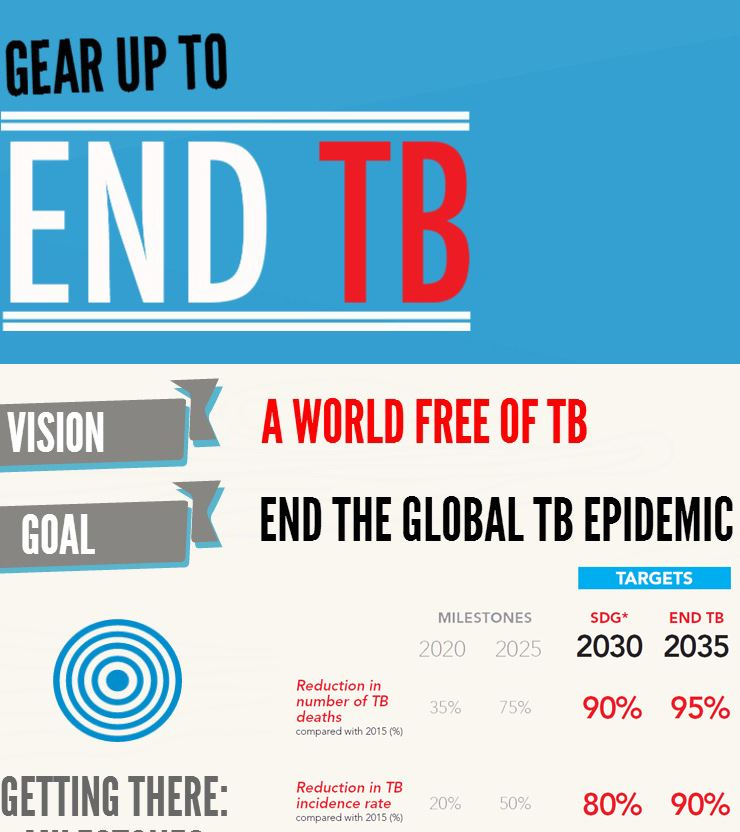 CORE CONTENT
42
CORE CONTENT
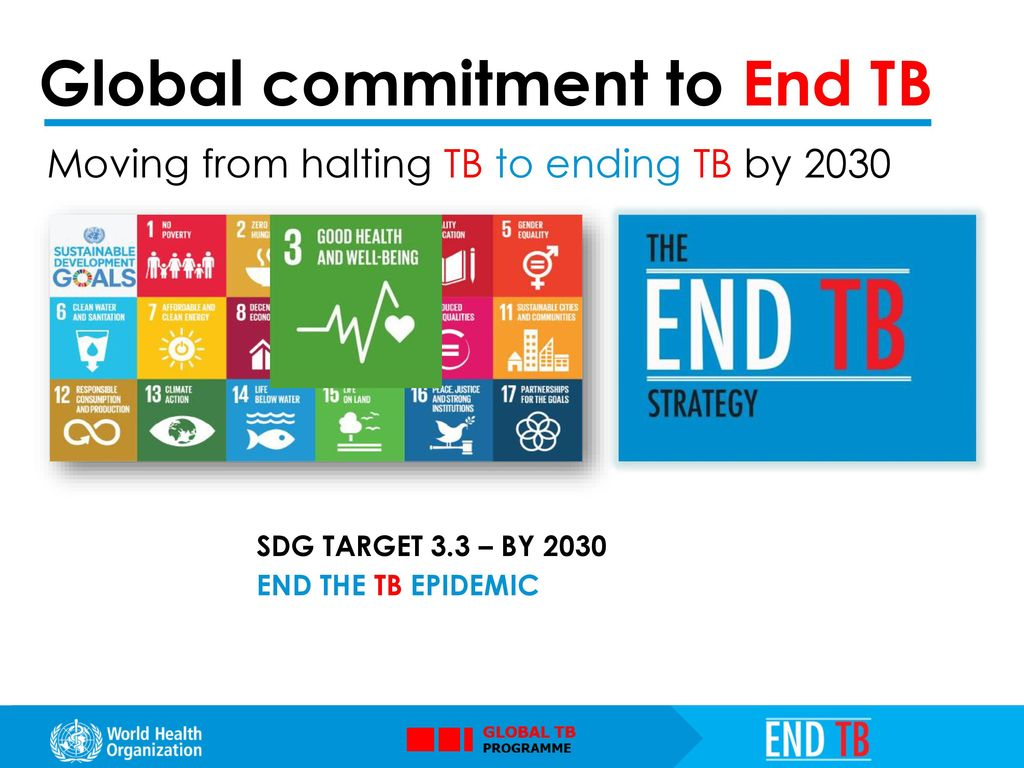 43
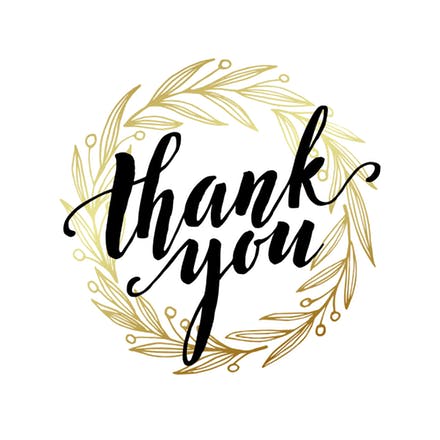 44